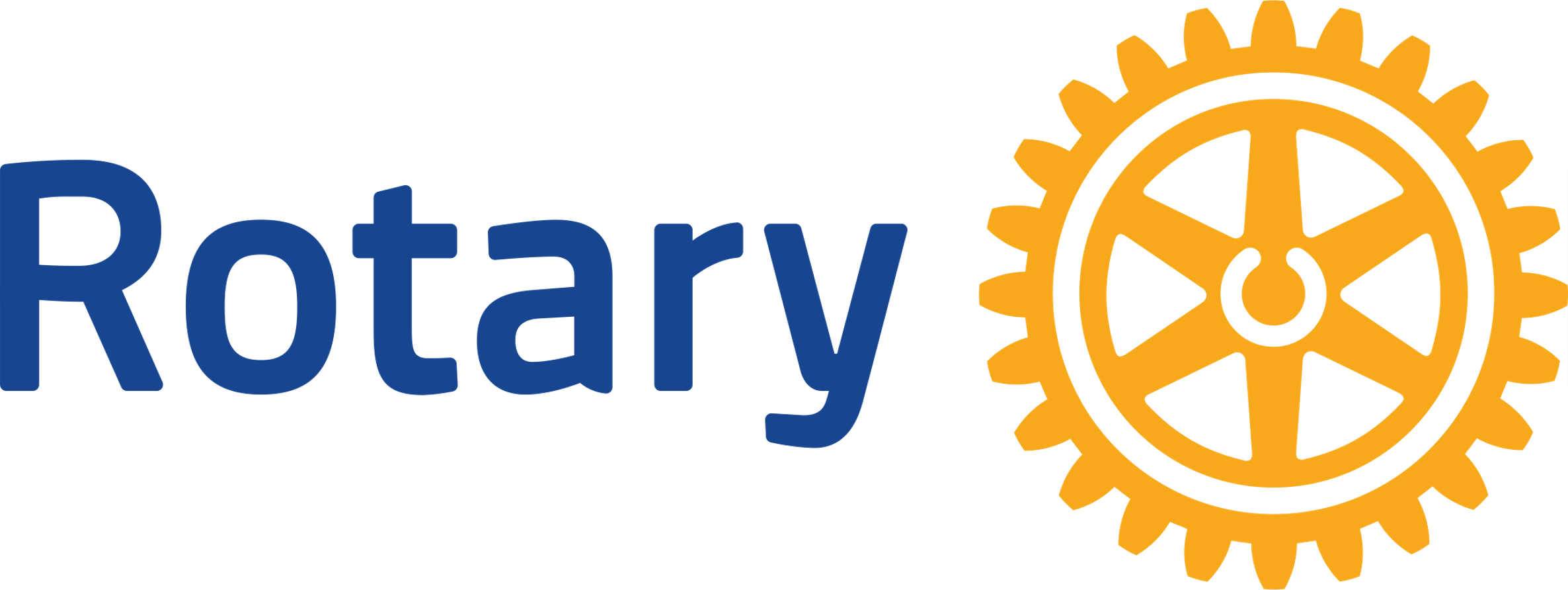 You Don’t Know What You Don’t Know                             April - June
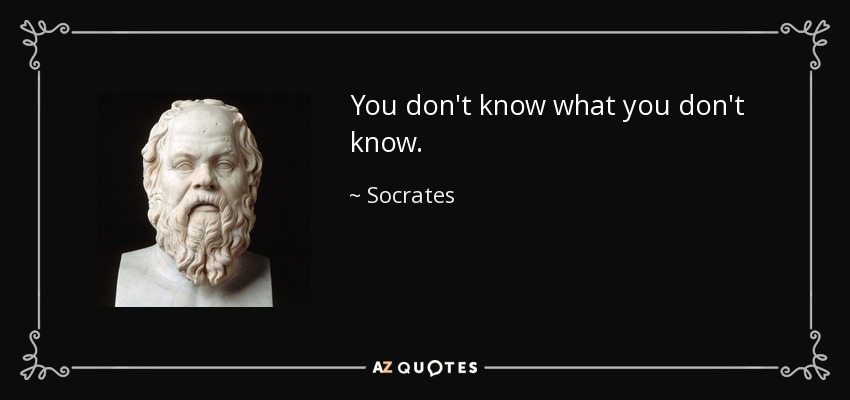 2024 PETS TRAINING








A. L. Hough-Everage, Assistant Governor, Area 15
2024 – 2025 Rotary International Theme
President-elect Stephanie Urchick says, “Members create that magic with every project completed, every dollar donated, and every new member of Rotary.”
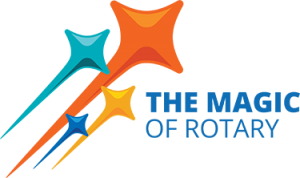 K-W-L Chart
Designed to activate prior knowledge, promote higher-order questioning, and engage learners in metacognition.
History of Rotary
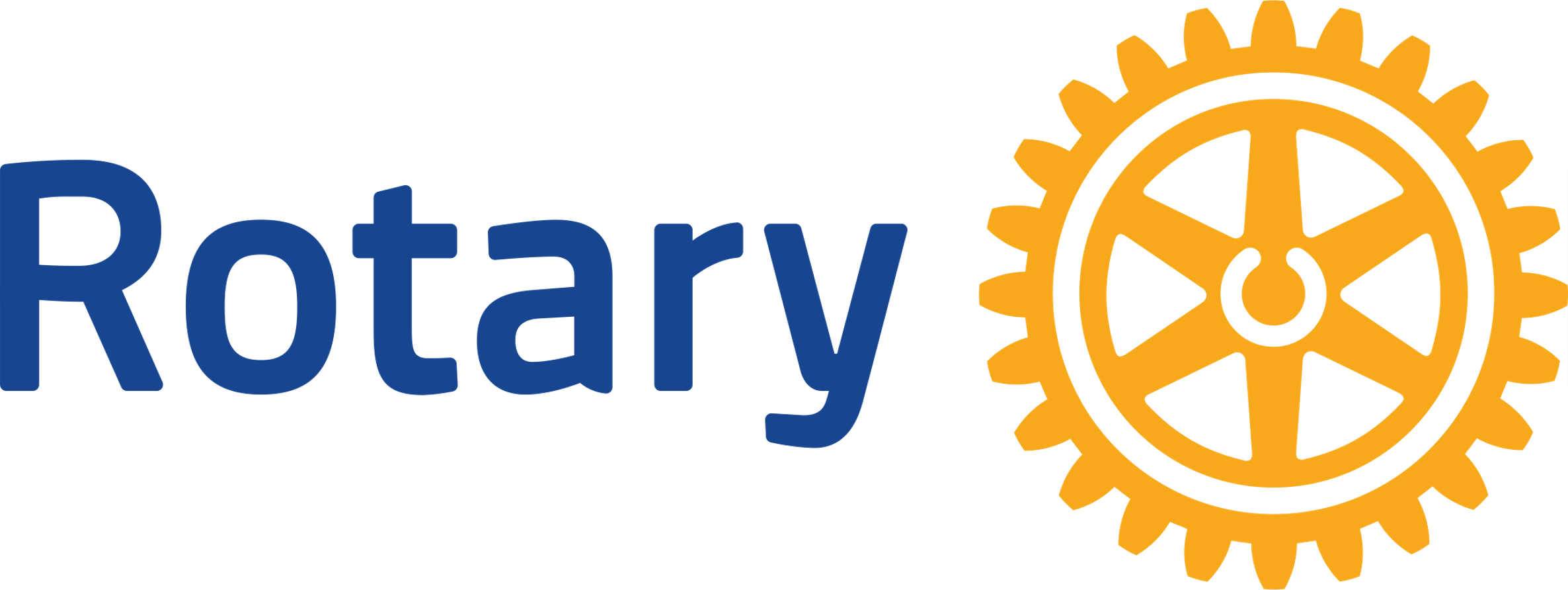 1905 February 23 Rotary started with the vision of one man —
 	Paul Harris. The Chicago attorney formed the Rotary Club of
	Chicago so professionals with diverse backgrounds could
 	exchange ideas and form meaningful, lifelong friendships.

	“Whatever Rotary may mean to us, to the world it will be 	known by the results it achieves.”  Paul Harris, Founder
First Four Rotarians:   (L-R) Gustavus Loehr,      Silvester Schiele, Hiram E. Shorey, Paul P. Harris.
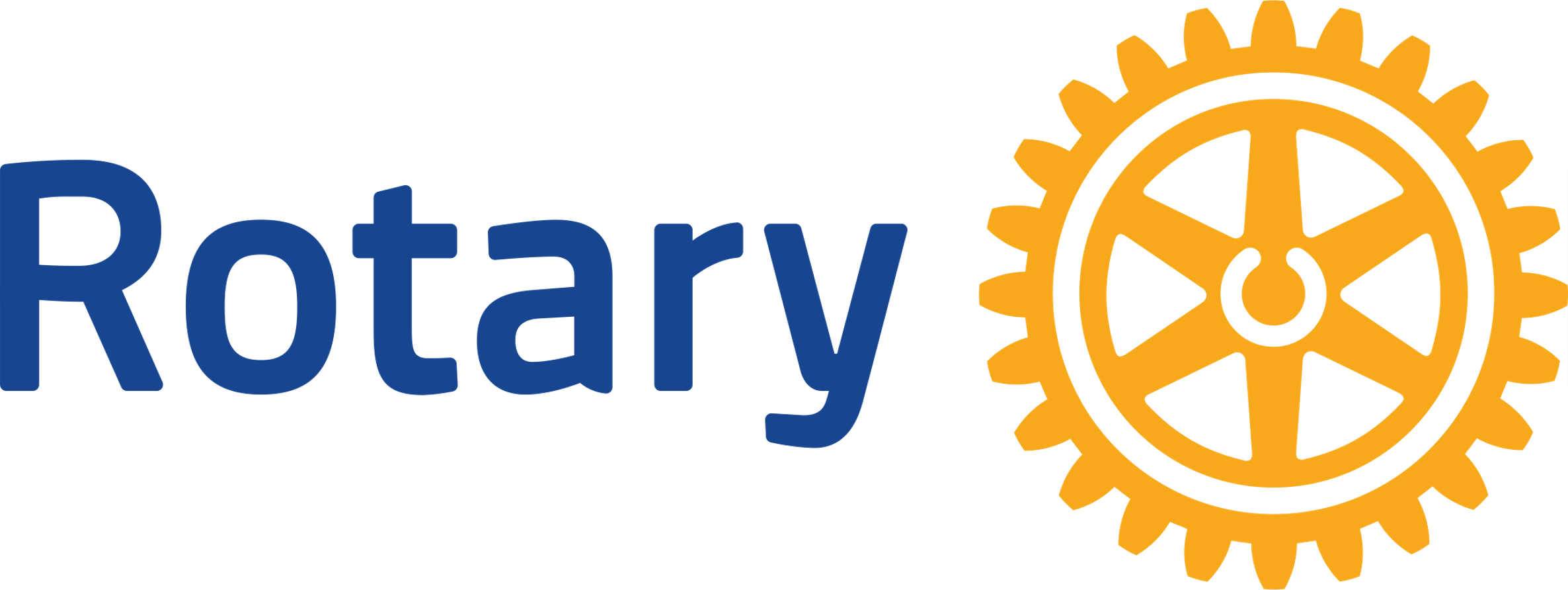 1907 Chicago – firstRotary public service project
The Rotary Club of Chicago met with civic organizations to discuss the need for comfort stations (public toilets) to improve sanitation in the city.
Guiding Principles:
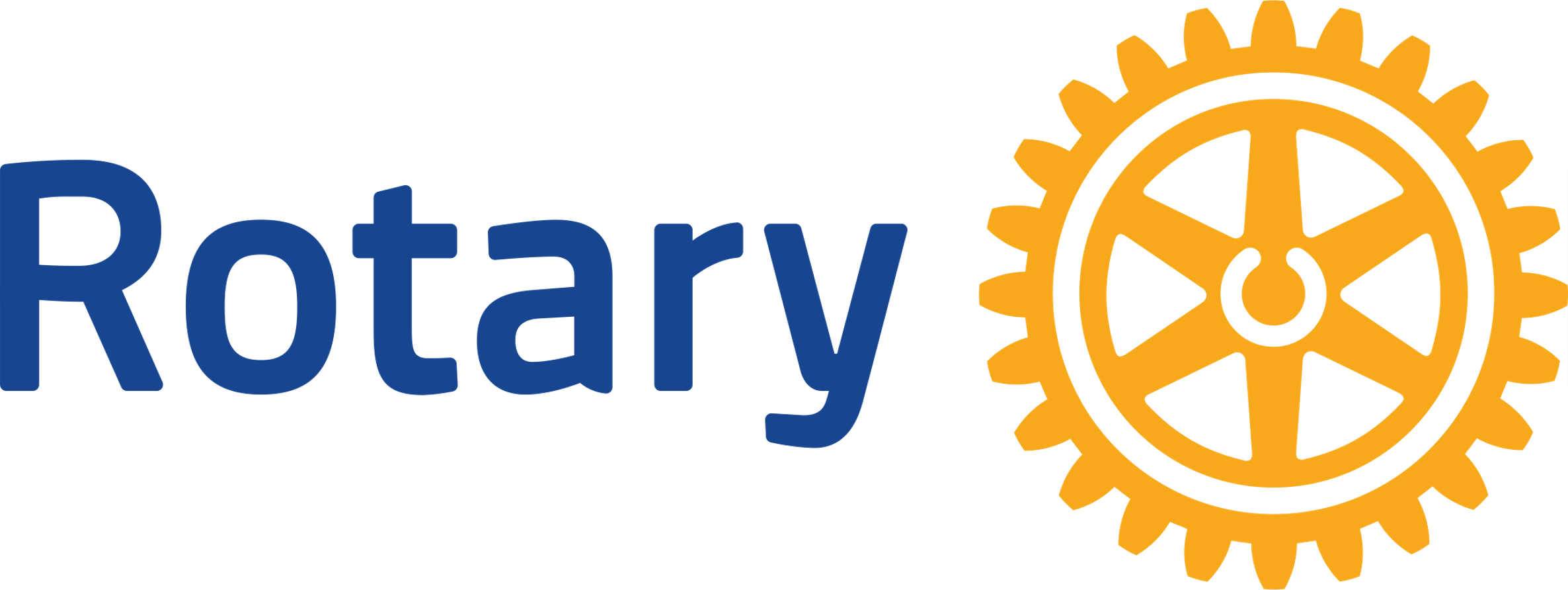 developed over the years to provide Rotarians with a strong, common purpose and direction

serve as foundation for relationships with each other and action we take in the world
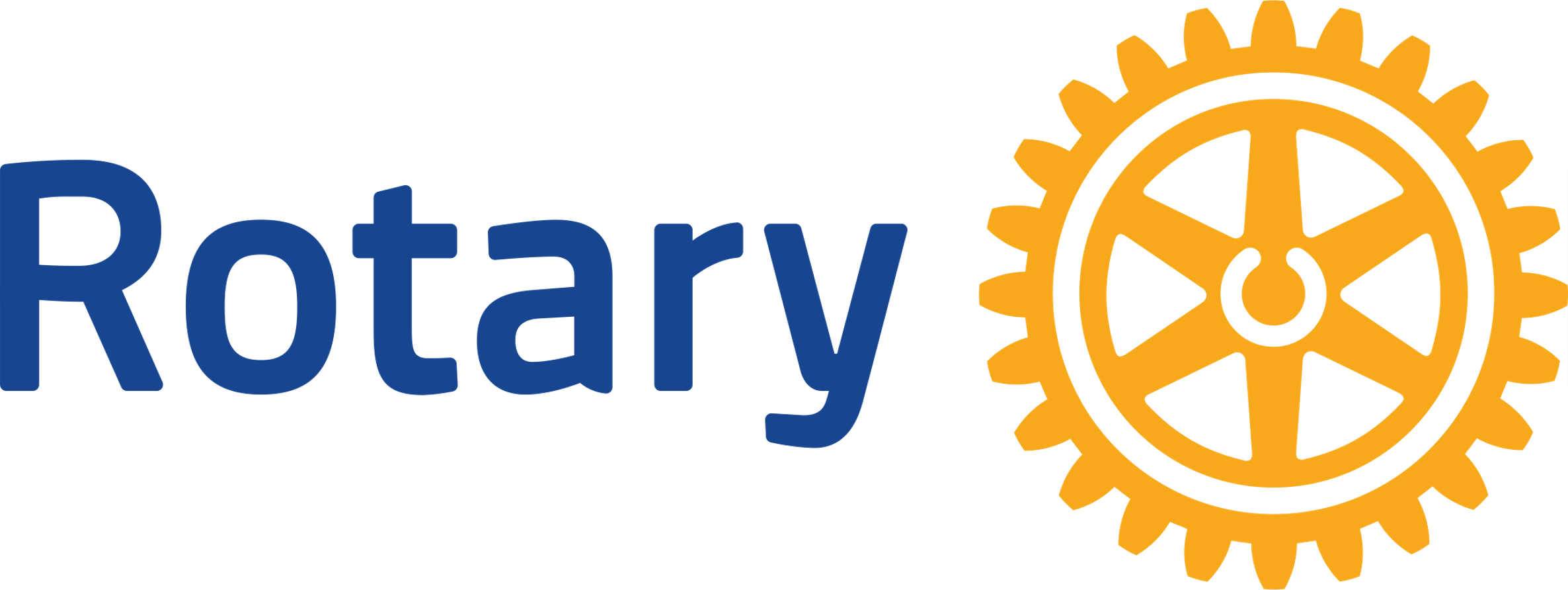 Object of Rotary:  Encourage and  foster ideal of service as basis of worthy enterprise
FIRST: The development of acquaintance as an opportunity for service;

SECOND: High ethical standards in business and professions; the recognition of the worthiness of all useful occupations; and the dignifying of each Rotarian’s occupation as an opportunity to serve society;
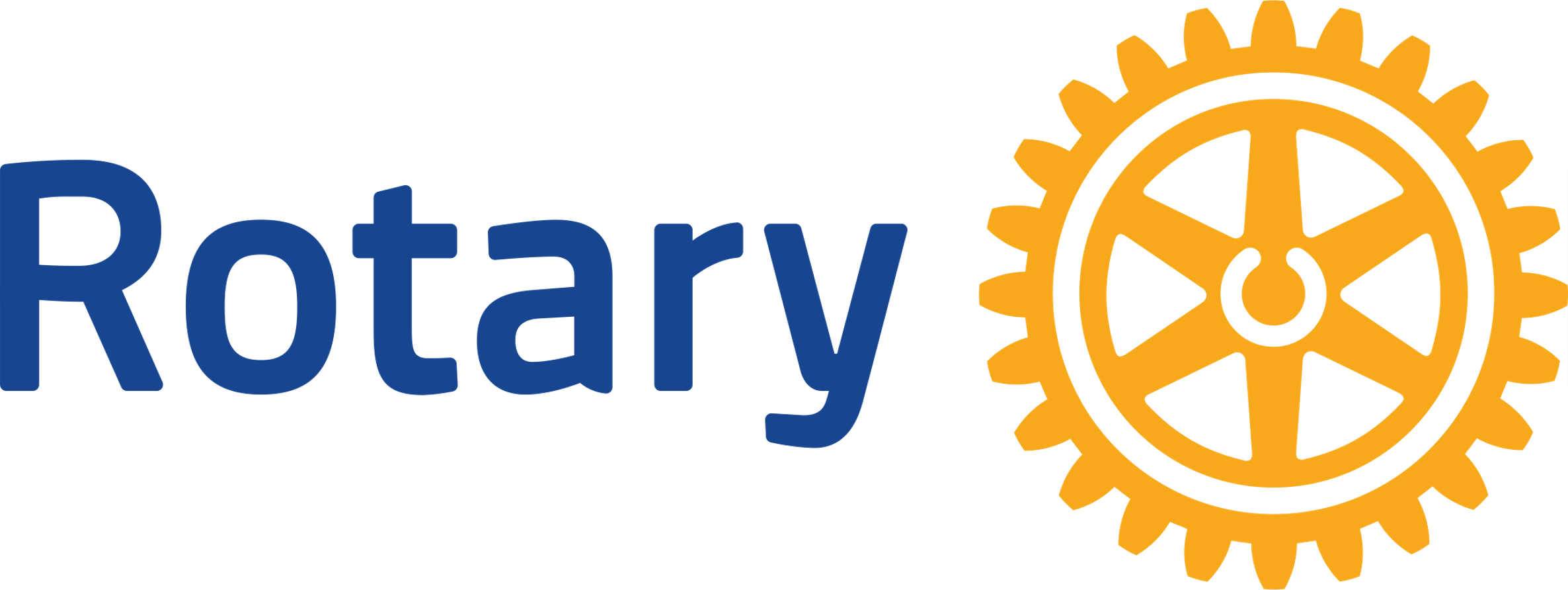 Object of Rotary:  Encourage and     foster ideal of service as basis of worthy enterprise
THIRD: The application of the ideal of service in each Rotarian’s personal, business, and community life;

FOURTH: The advancement of international understanding, goodwill, and peace through a world fellowship of business and professional persons united in the ideal of service.
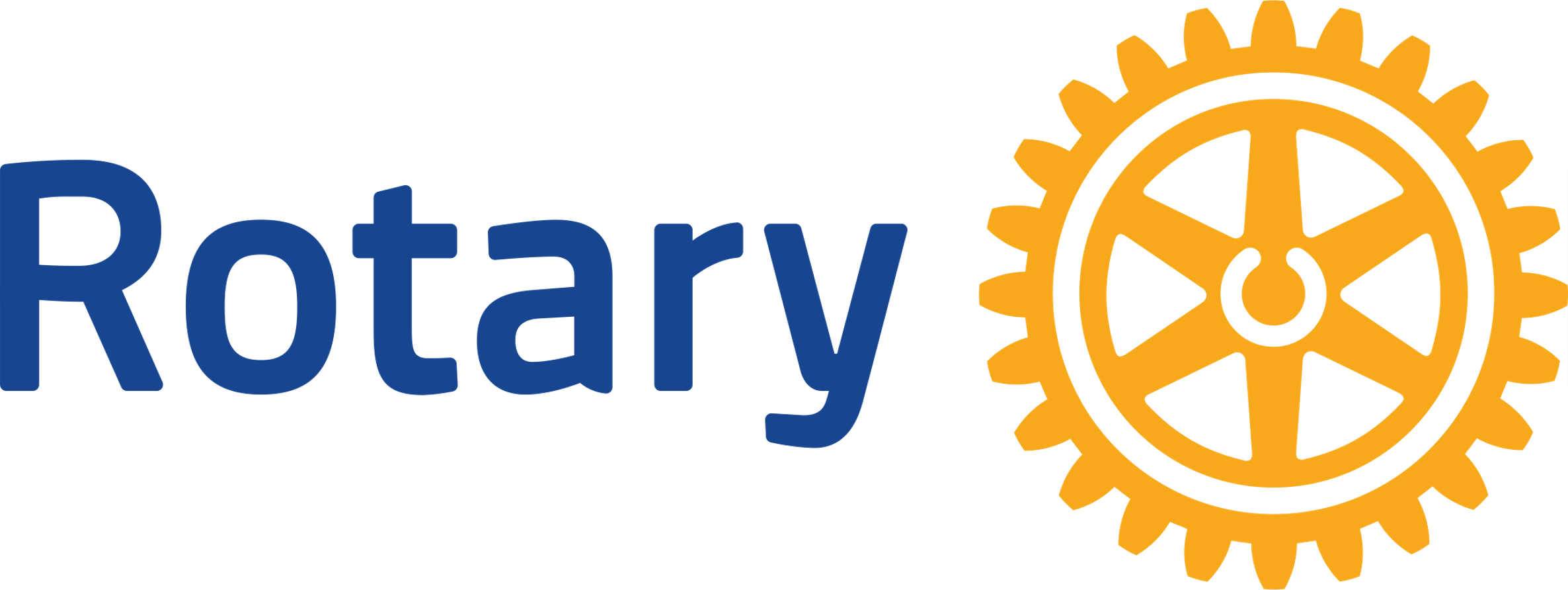 The Four-Way Test
Nonpartisan and nonsectarian ethical guide for Rotarians to use for their personal and professional relationships. Translated into more than 100 languages; Rotarians recite it at club meetings:  Of the things we think, say or do…

Is it the TRUTH?
Is it FAIR to all concerned?
Will it build GOODWILL and BETTER FRIENDSHIPS?
Will it be BENEFICIAL to all concerned?
What Can You Do Now?
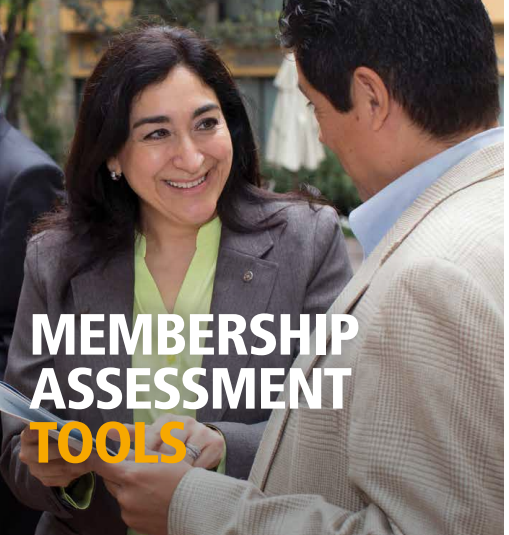 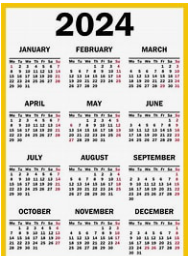 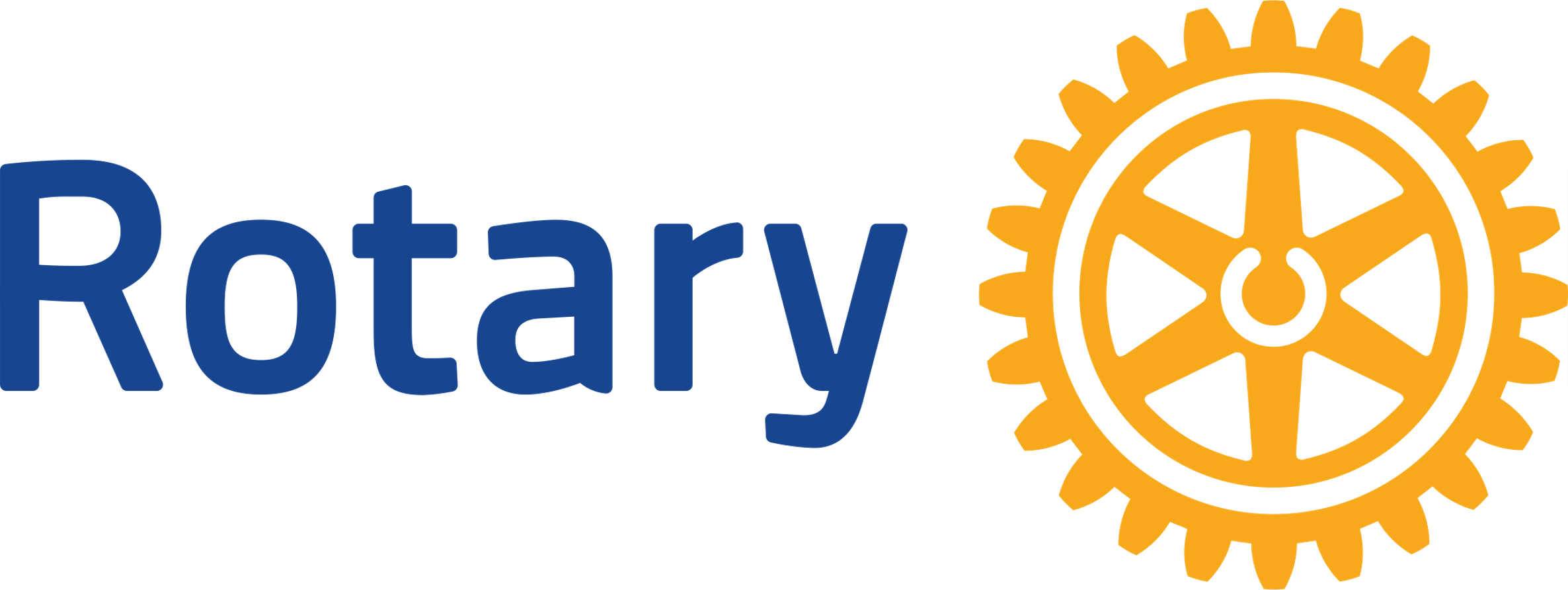 How to Prepare Before     You Take Office
Planning before you take office is crucial to achieving the objectives you set out for your club. As president-elect, you work with your AG and incoming leadership team to set annual goals that support your club’s strategic plan. You should:

Take online courses for club president in the Learning Center
Assess your club’s strengths, weaknesses, opportunities, and risks in order to set goals
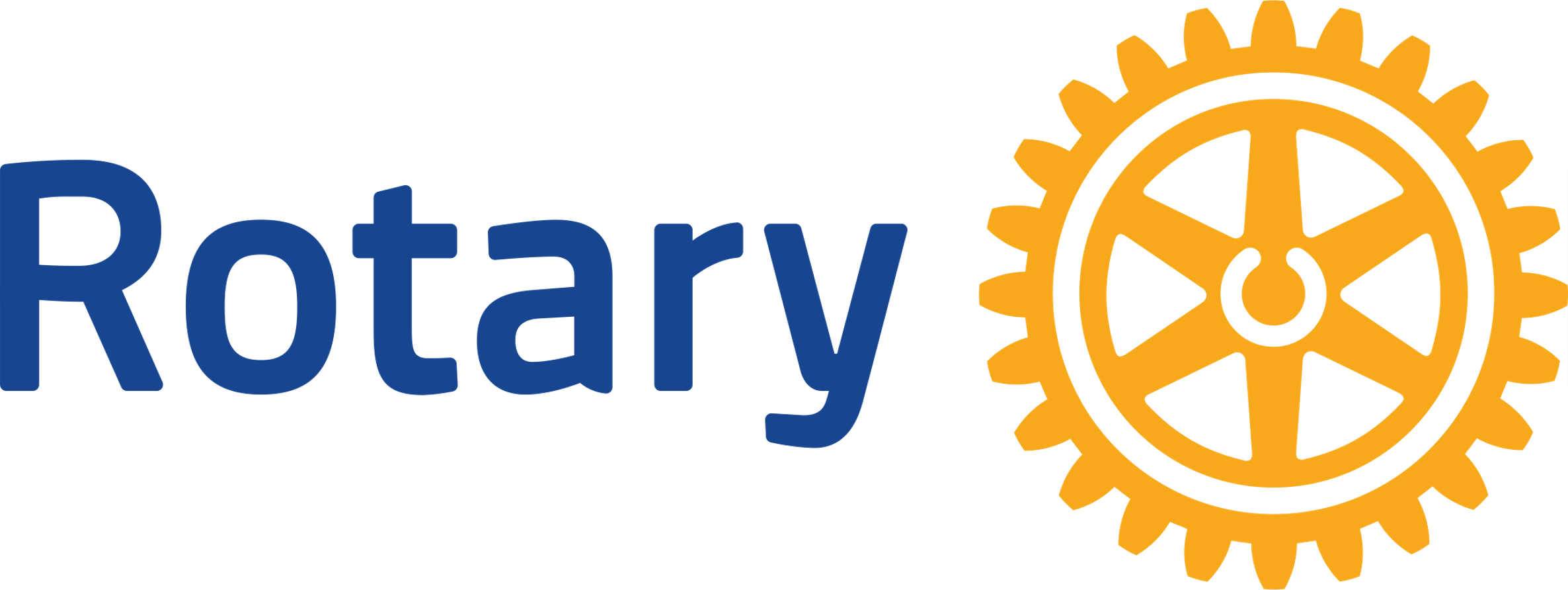 How to Prepare
Develop an action plan for your annual goals, which support long-term achievements
Appoint committee chairs
Ensure continuity in leadership and service projects
Attend presidents-elect training seminar
Attend district training assembly
Set Password for YOUR DACdb account
DACdb Usage:
You may only access DACdb and DACdb systems with your own user account and credentials. Sharing of accounts and credentials is not allowed. 
District leadership may only use this database to mass contact Rotarians within the DISTRICT for Rotary-related purposes.
Club leadership may only use this database to mass contact Rotarians within their CLUB for Rotary-related purposes.
Create YOUR MyRotary Account
Go to my.rotary.org | Select Register | Create an Account | 
     Click Continue

2.  Activate Your Account | Add Password & security question |   
     Click Continue | If email address matches existing record, no   
     further steps.

Verify Member Status (only required if you email address 
     doesn't match one in our records)
Set Long Term Goals
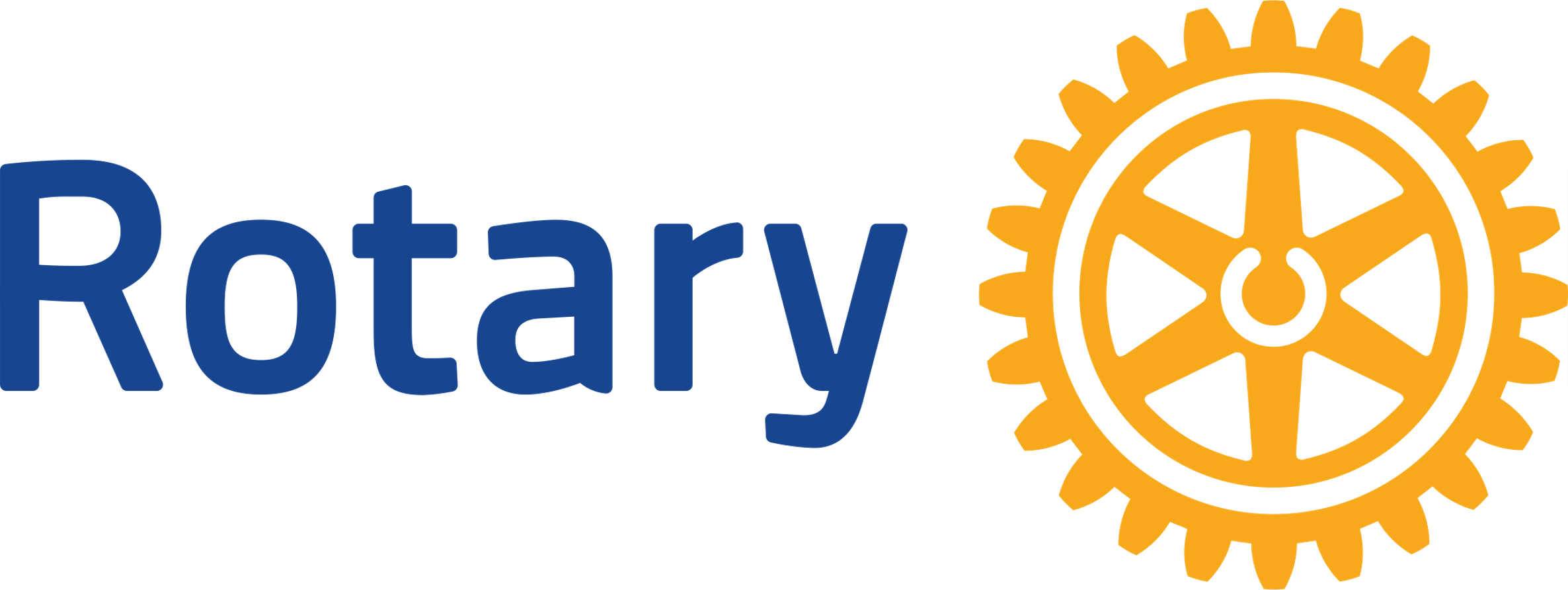 Club Leadership Citation Form
	Read it, use it to plan and set goals, and review it often!

   	Avenues of Service
  	Membership
   	Rotary Foundation
   	Leadership Development
   	Public Image
Document Accomplishment ofLong Term Goals – Rotary Club of Year
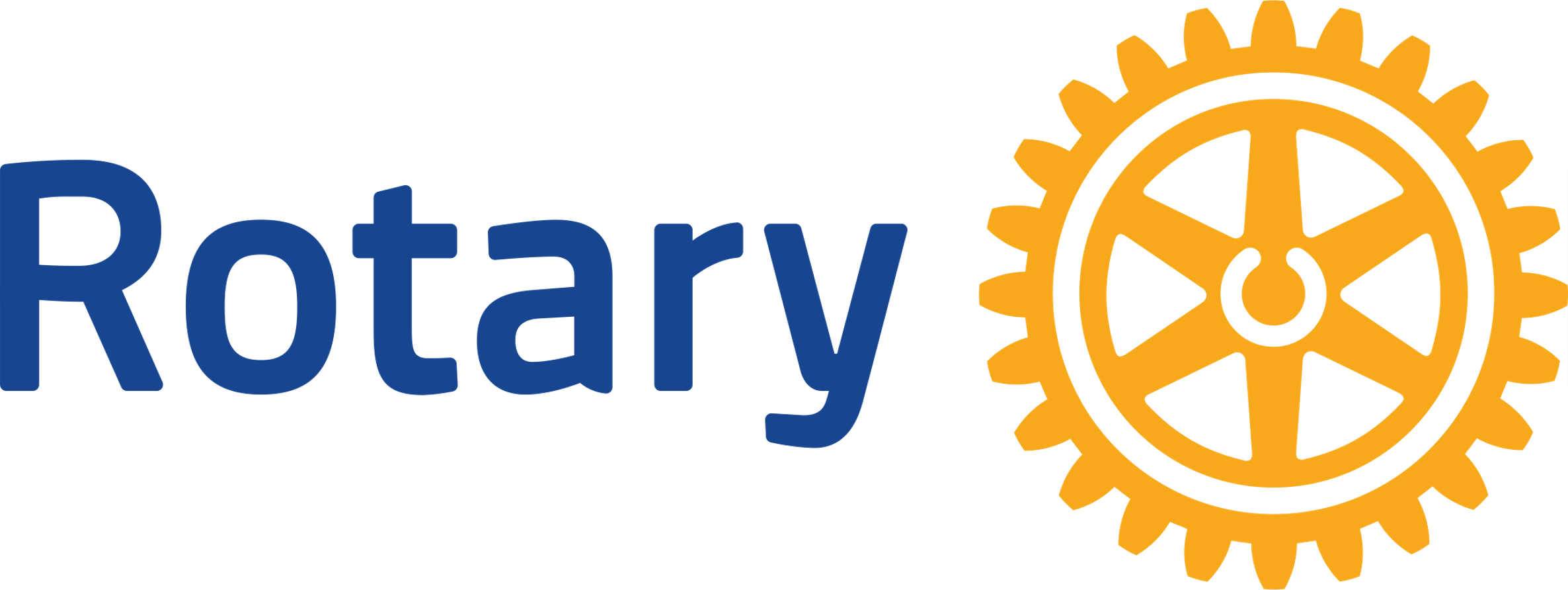 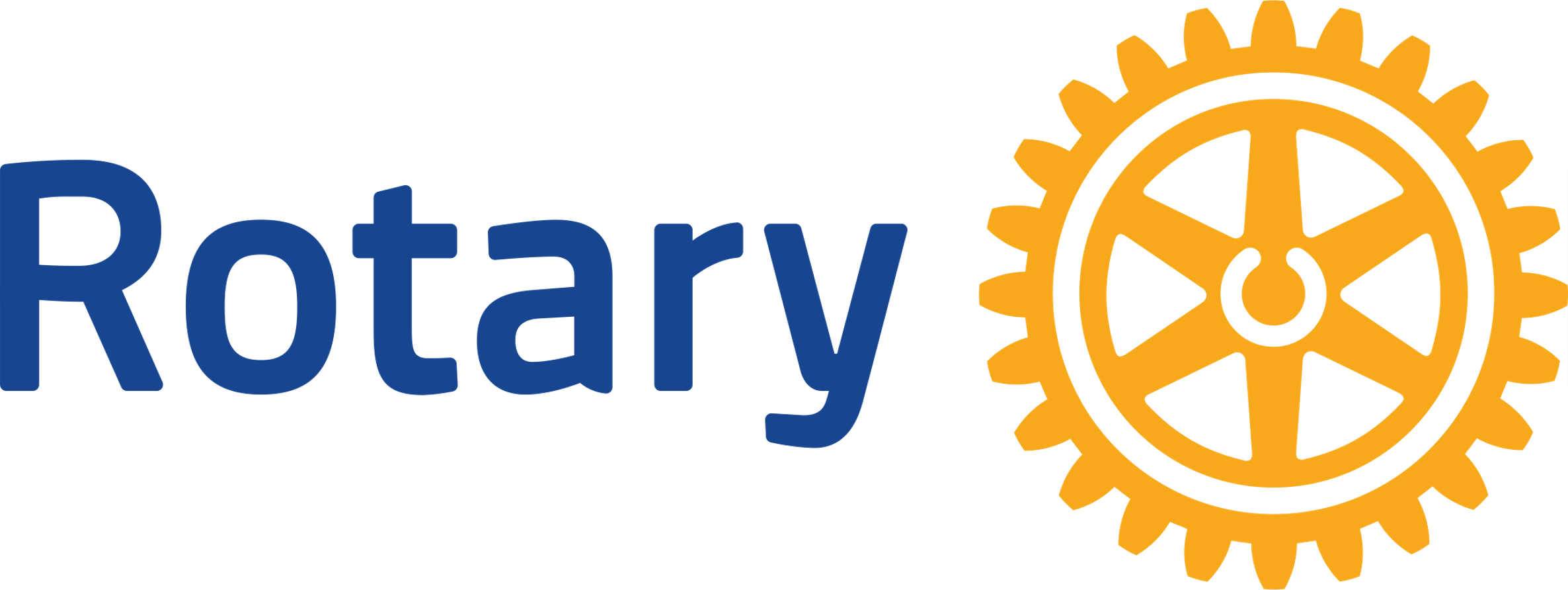 Club Rotarians Can            Become Stars
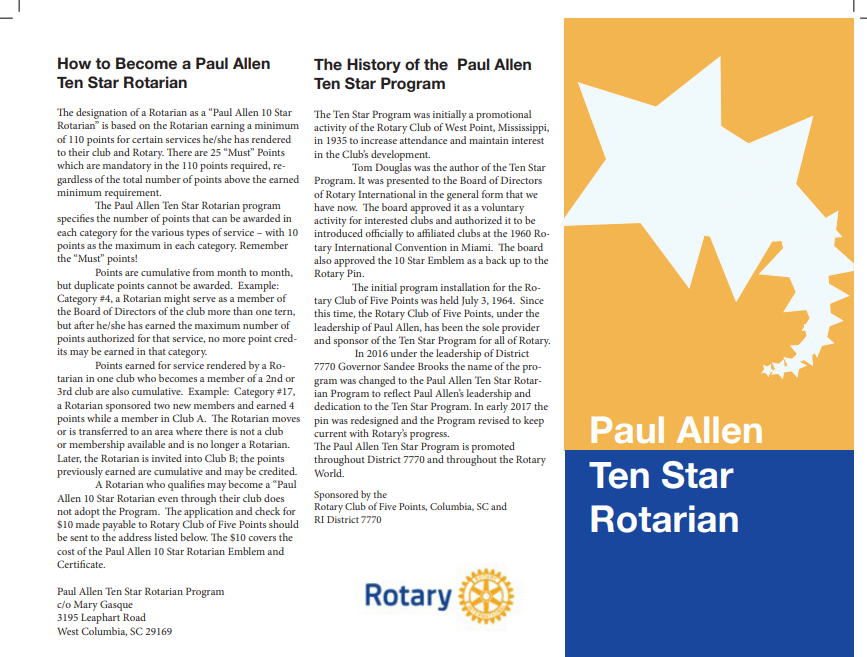 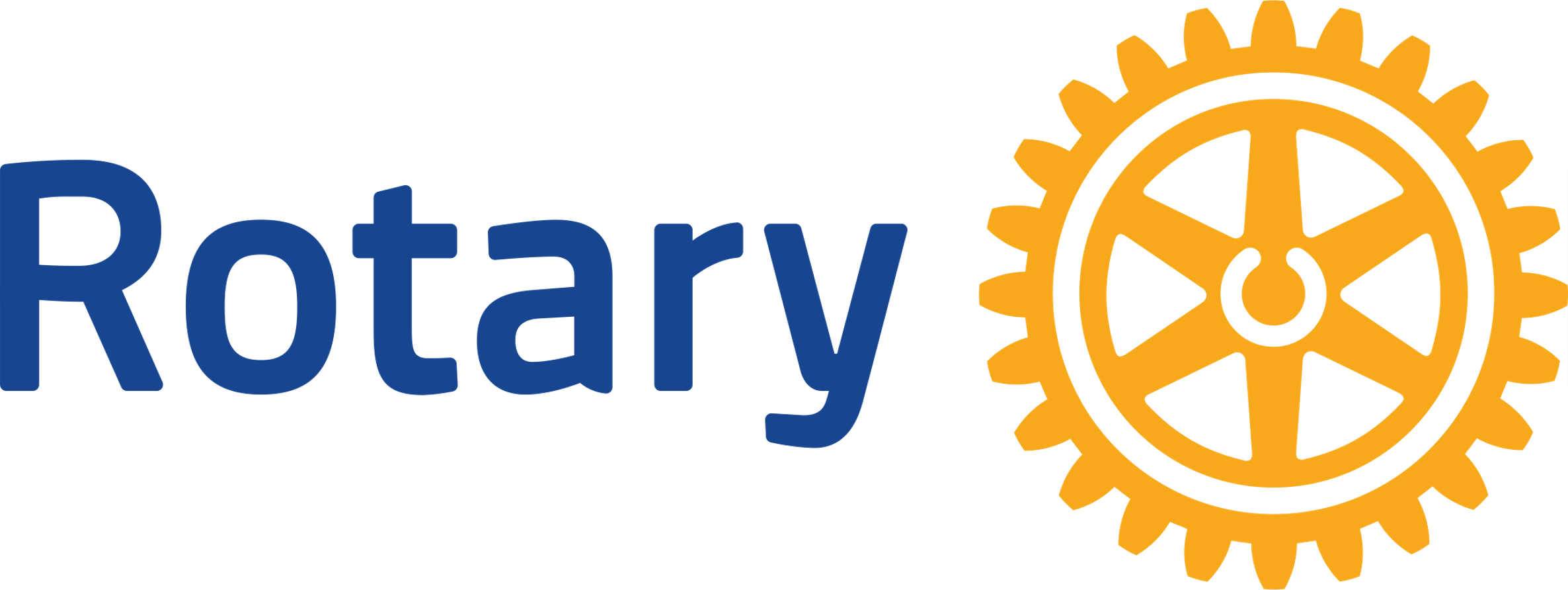 Paul Allen Ten Star 			Rotarian Application
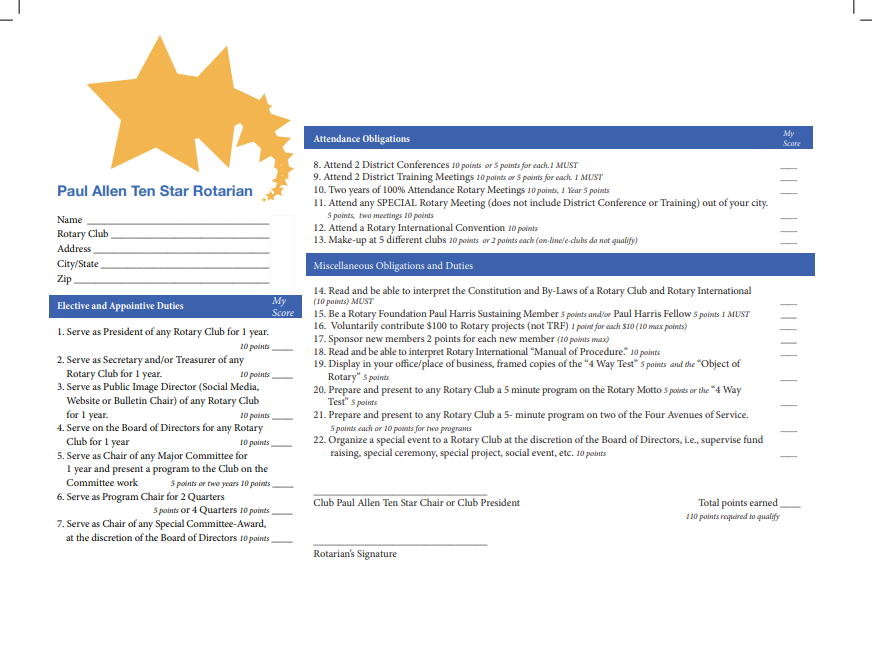 Stories in Rotary’s History
Polio project in Phillipines jump starts End Polio Now
Gender-based qualification to join Rotary
U. S. Supreme Court rules in Rotary case
Women become charter members of a Rotary Club
First female Rotary Club president elected
Council on Legislation eliminates gender-based qualification
First woman serves as Rotary International Vice-President
First woman president of Rotary lnternational elected
Polio  Eradication – Rotary’s Top Priority
1979 - Rotary began the fight against polio with a project to immunize 6 million children in the Philippines. 
The effort’s success led to Rotary making polio eradication its top priority.
*Today, polio remains endemic in only two countries — down from 125 in 1988.
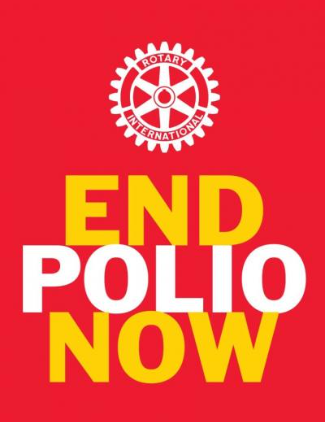 Gender-Based Qualification
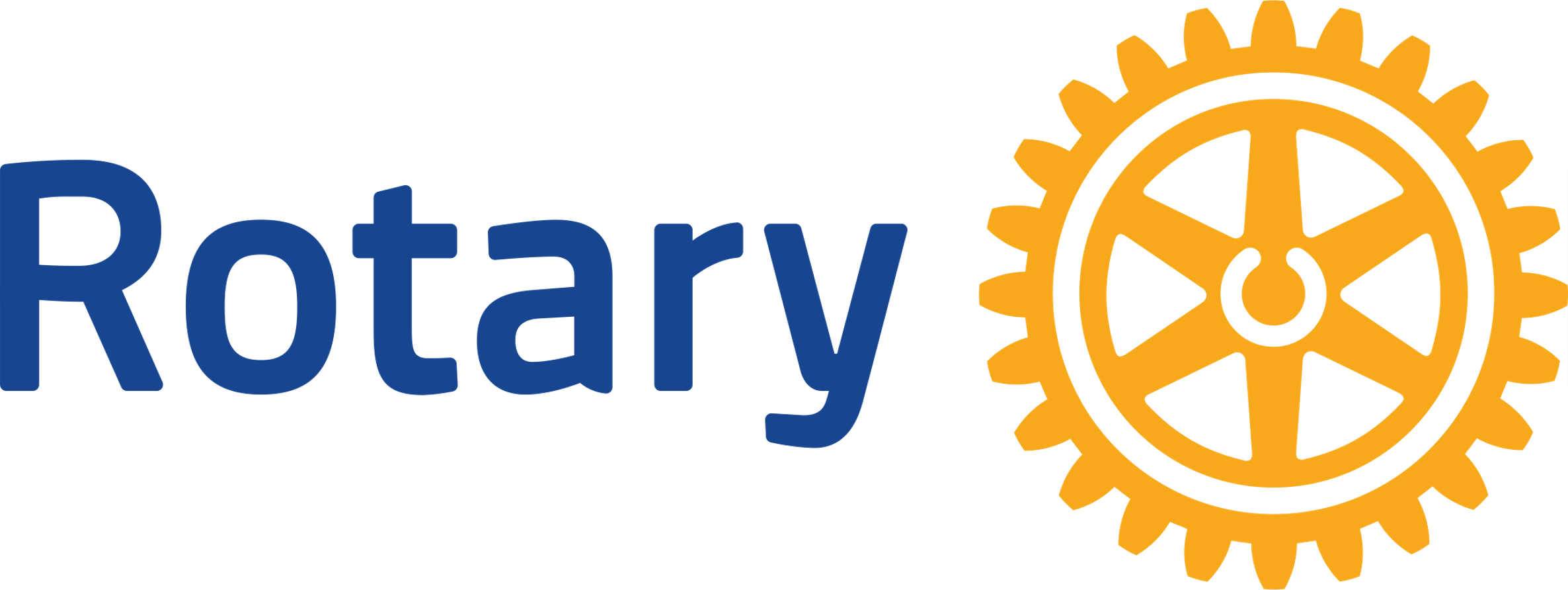 1983 – 1986  In a lawsuit filed by the Duarte club, the California
 			Superior Court in 1983 ruled in favor of Rotary
 			International, upholding gender-based
			qualification for membership in California
			Rotary clubs.
Gender-Based Qualification
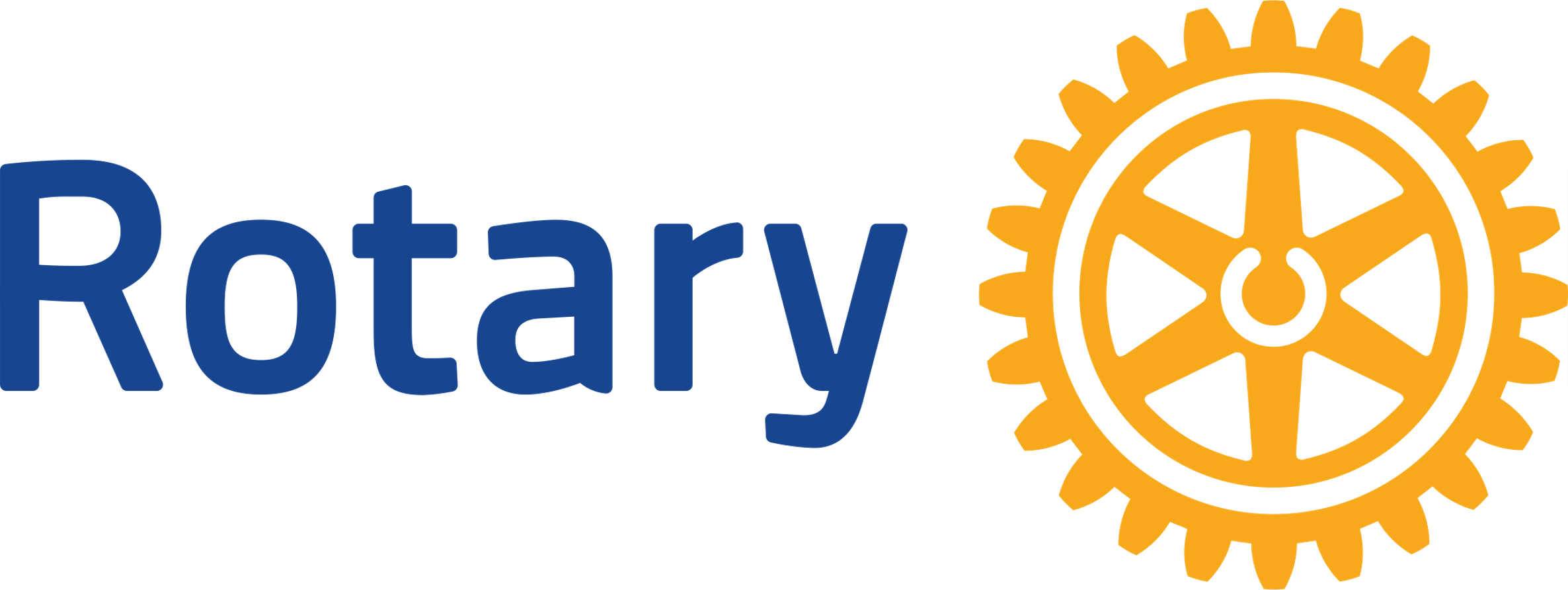 1986:	Reversed the lower court's decision, preventing the
 	enforcement of the provision in California. 

	The California Supreme Court refused to hear the case, and 	it 	was appealed to the U.S. Supreme Court.
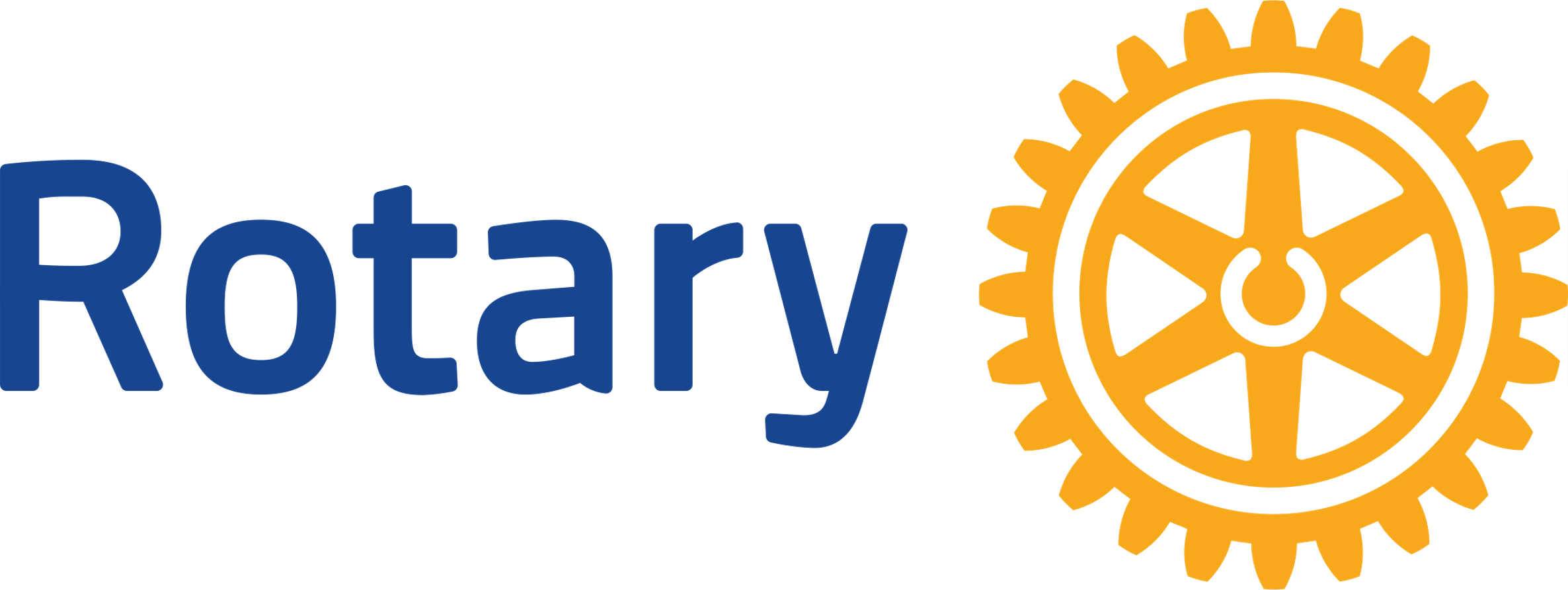 U. S. Supreme Court ruling
1987:  On 4 May, the U.S. Supreme Court ruled that Rotary clubs may not exclude women from membership on the basis of gender. Rotary issued a policy statement that any Rotary club in the United States could admit qualified women into membership. 

1987:  On 28 May, the Rotary Club of Marin Sunrise, California (formerly Larkspur Landing), was chartered. It became the first club after the U.S. Supreme Court ruling to have women as charter members.
First Female Rotary Club President – Rotary Club of Duarte, California - 1987
Dr. Sylvia Whitlock (D5300)
became a district governor 
in 2012-2013.
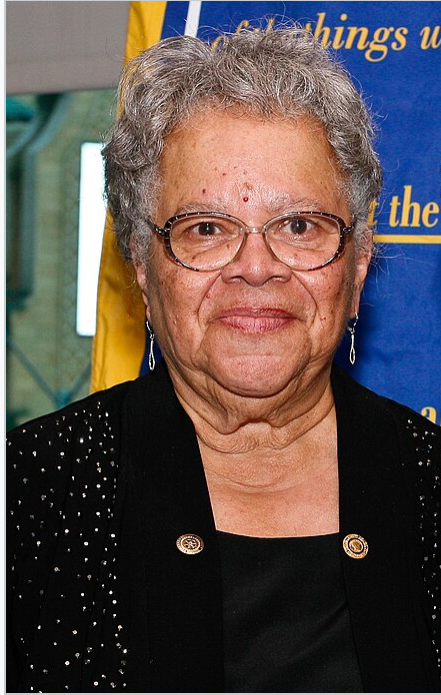 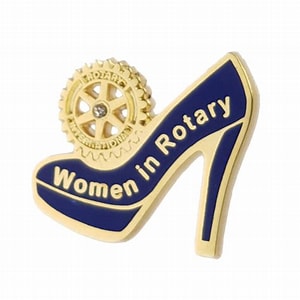 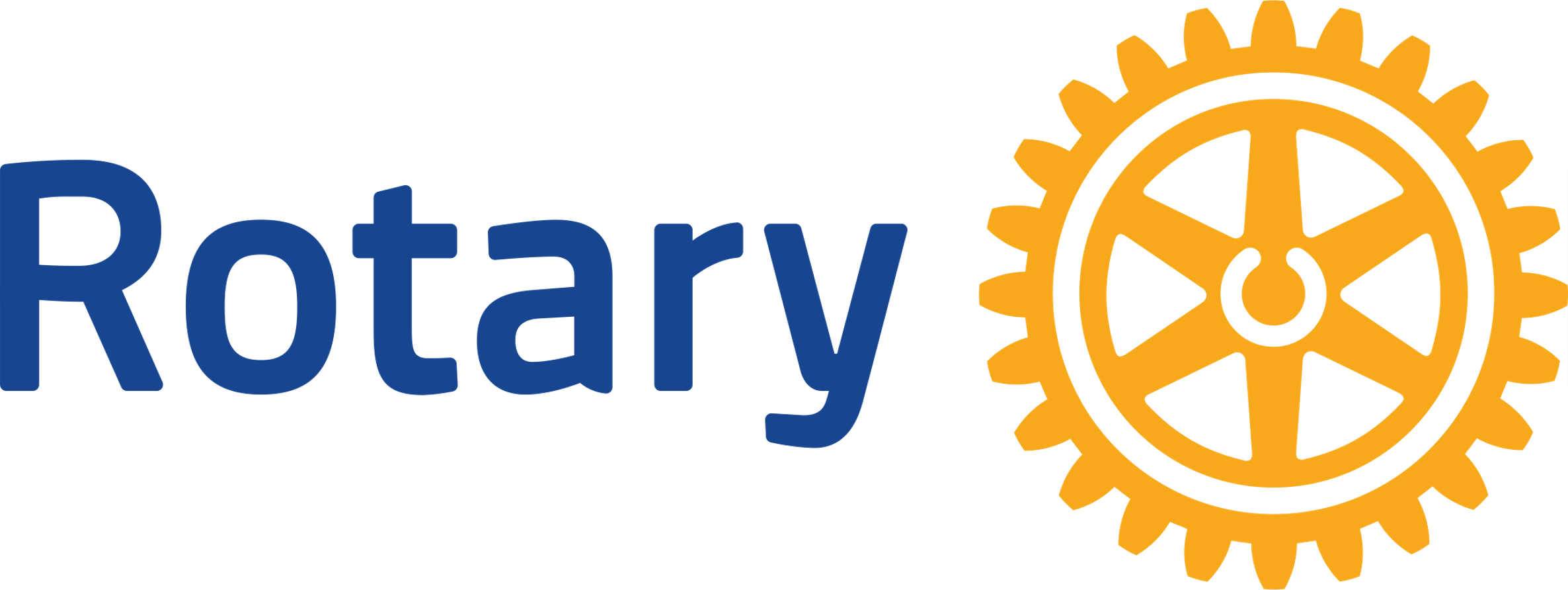 Elimination of Requirement to Limit Membership to Men
1989:	At its first meeting after the 1987 U.S. Supreme Court
 	decision, the Council on Legislation votes to eliminate the
	requirement in the RI Constitution that membership in
	Rotary clubs be limited to men. Women are welcomed into
	Rotary clubs around the world.
First Woman to Serve as        RI Vice President
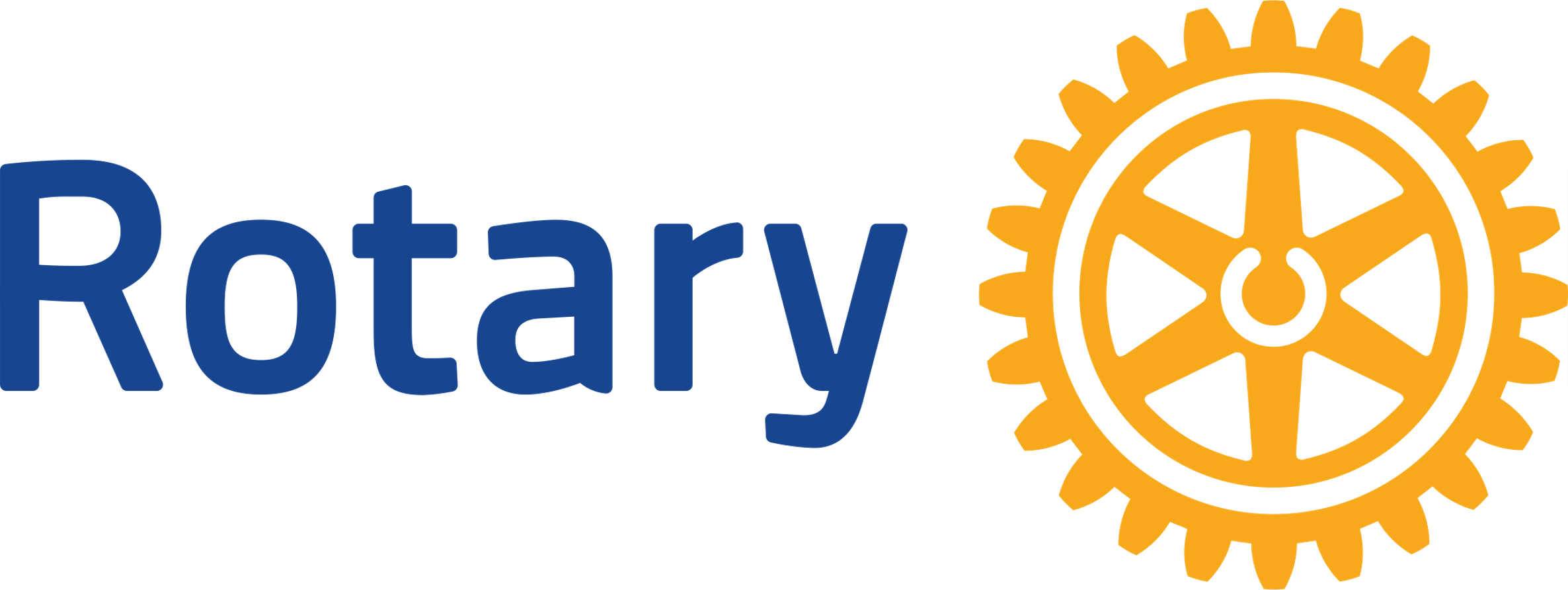 2013:	Dr. Anne L. Matthews (D7770) began her term
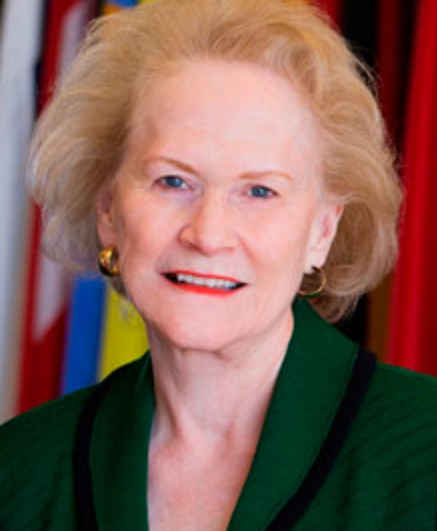 First Female President of RI – Rotary Club of Windsor-Roseland, Ontario, Canada
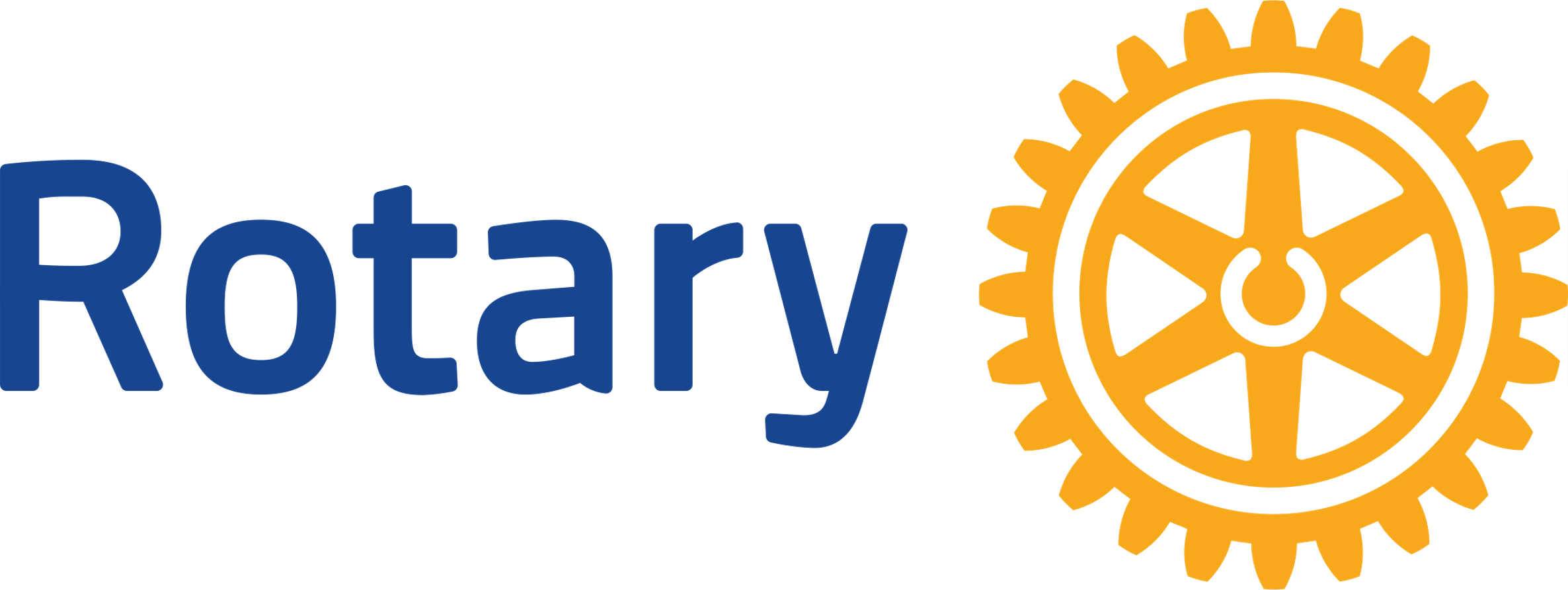 2022:  Jennifer Jones, Doctor of Laws (LL.D.), (D7475)
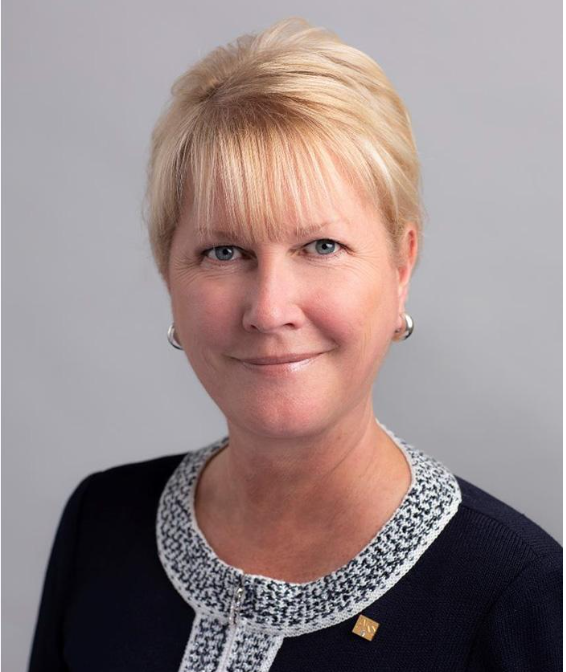 We are People of Action
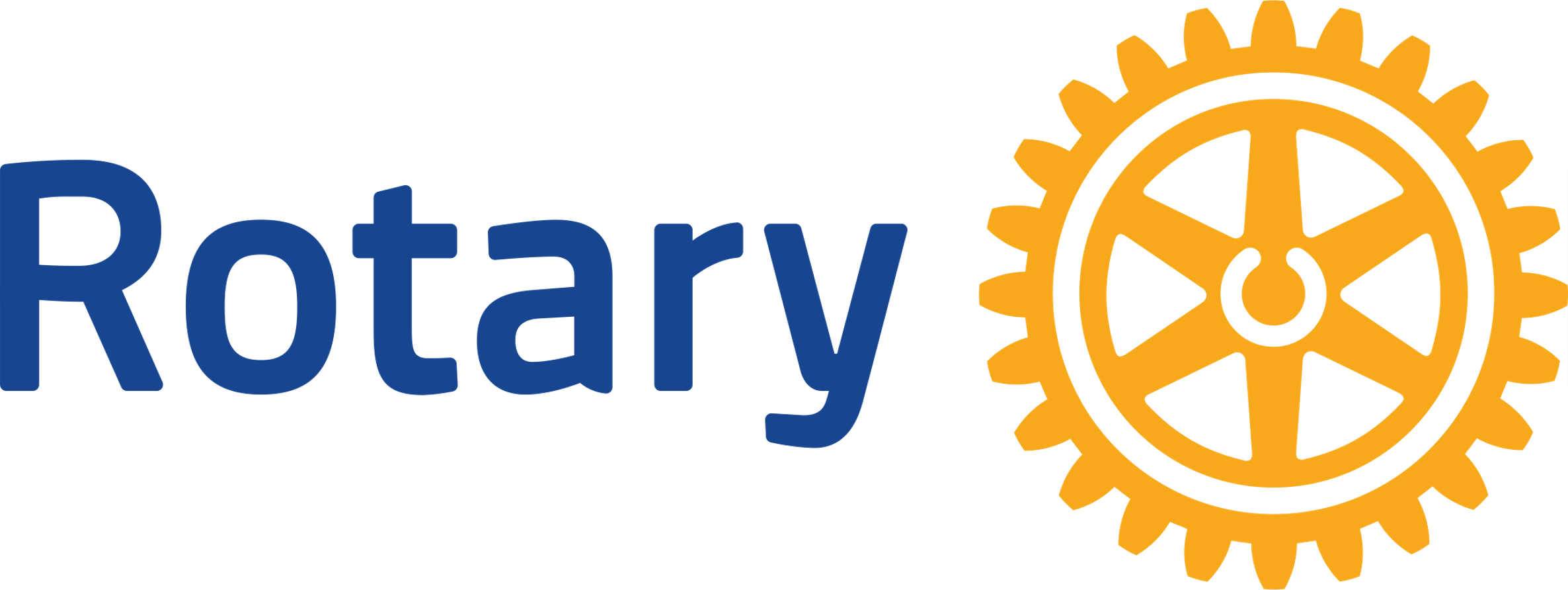 1.4 million:		Neighbors, friends, and leaders volunteer
			skills and resources to solve issues and address 				community needs.

47 million:		Approximately 47 million volunteer hours each year

$333 million:	Awarded for global service initiatives in 2020-21
			Sustainable projects
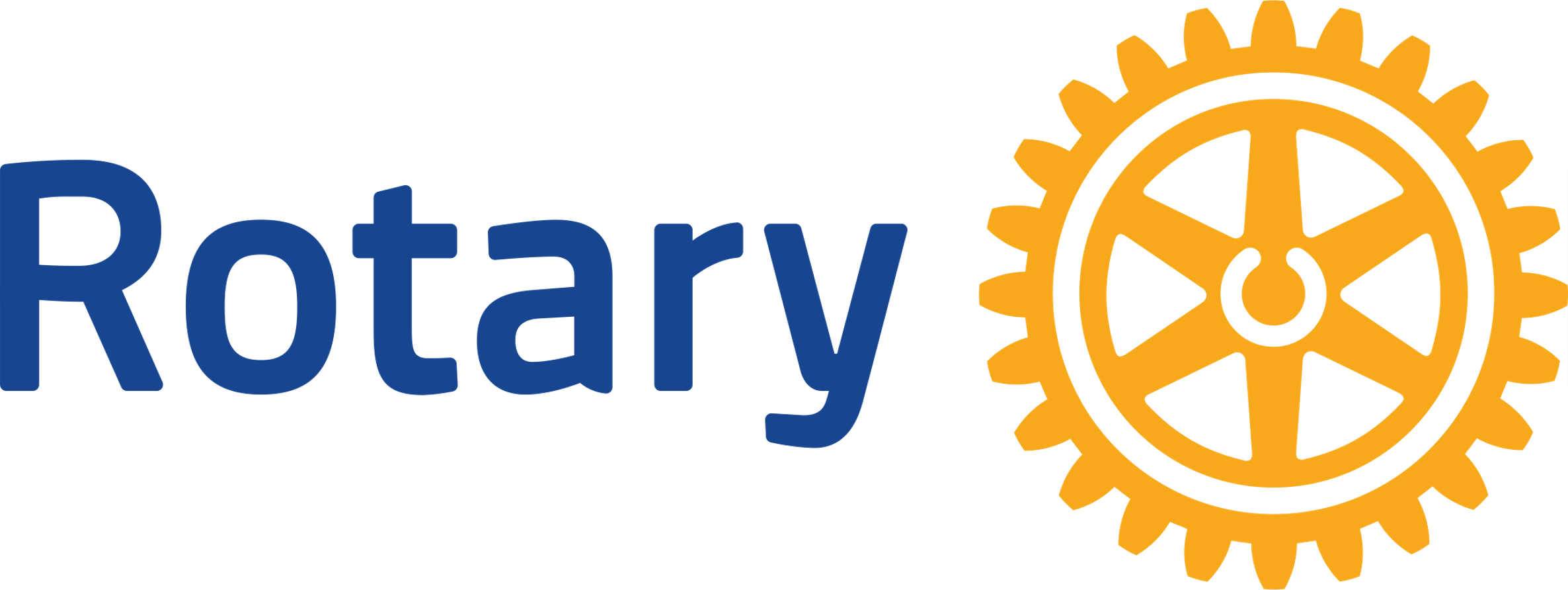 April 2024: Maternal and        Child Health Month
2025-2026 Rotary Peace Fellowship applications due between February and 15 May; selectees will be notified in November
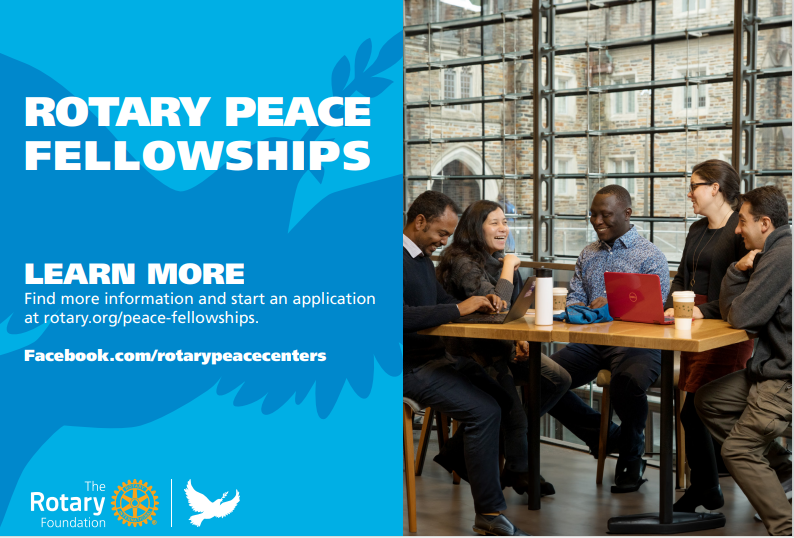 Global Grant Project for 2024 –  due NLT May 15, 2024
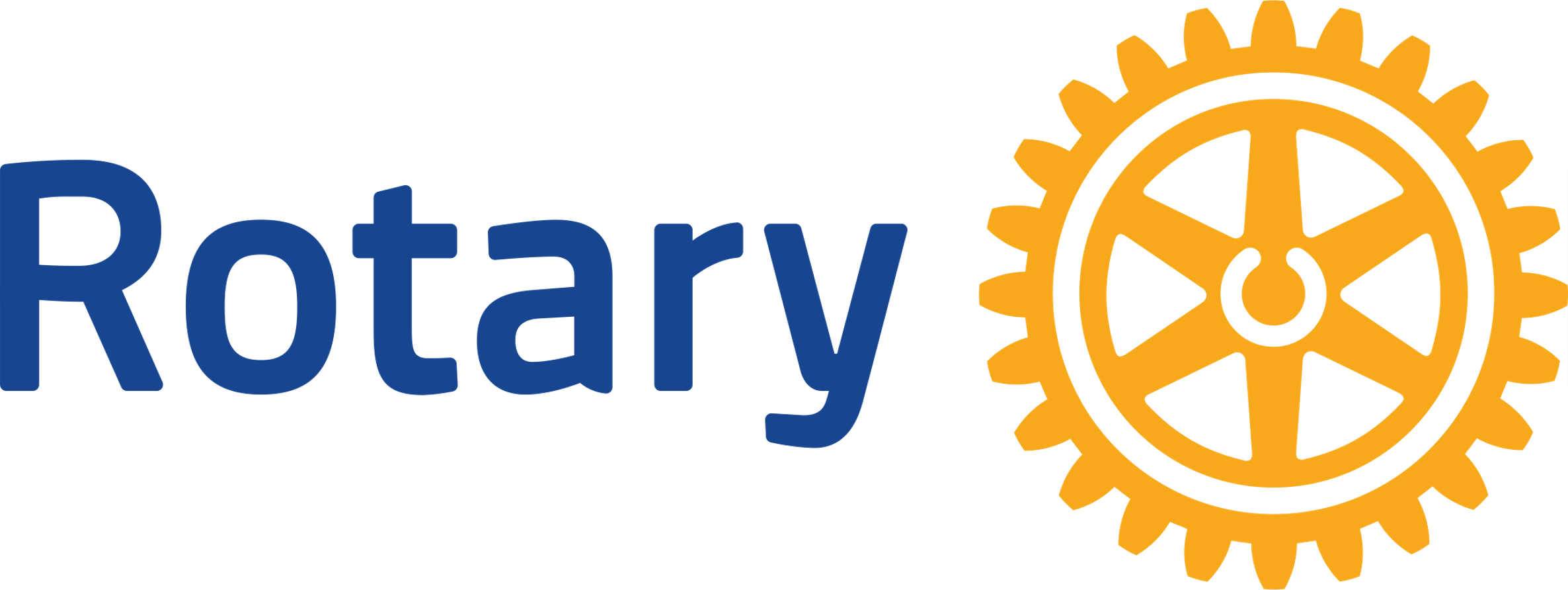 Global grants can fund:

Humanitarian projects

Scholarships for graduate-level academic studies

Vocational training teams - groups of professionals who travel abroad either to teach local professionals about their field or to learn more about it themselves
District Grant Project for 2024 – due NLT May 15, 2024 – available for local service projects
Our Causes:  Rotary is dedicated to causes that build international relationships, improve lives, and create a better world to support our peace efforts and end polio forever.   Seven Areas of Focus
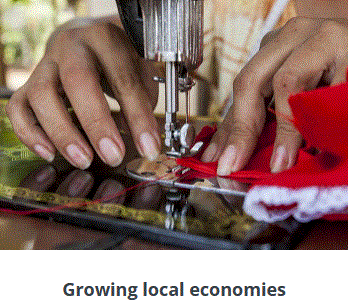 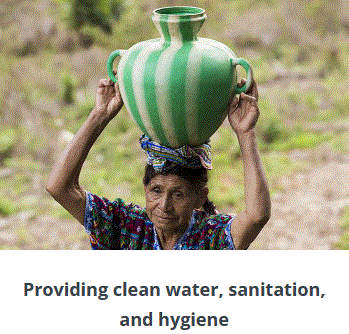 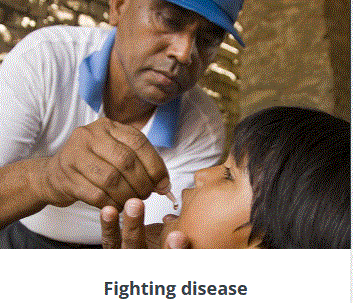 Rotary International Areas of Focus
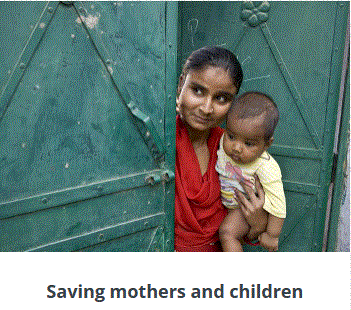 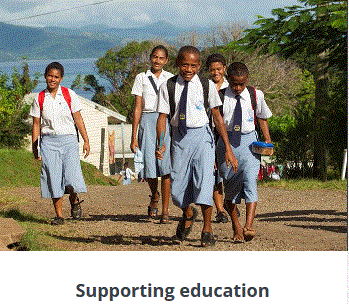 Requirement:  Verify that Club is in Good Standing
Reach EREY and 100% sustaining member status: Every Rotarian contributes at least $25 to Annual Fund yearly with $100 per capita during Rotary year = 100% Club banner






Club will reach membership goals
Rotary District 7770 semi-annual dues
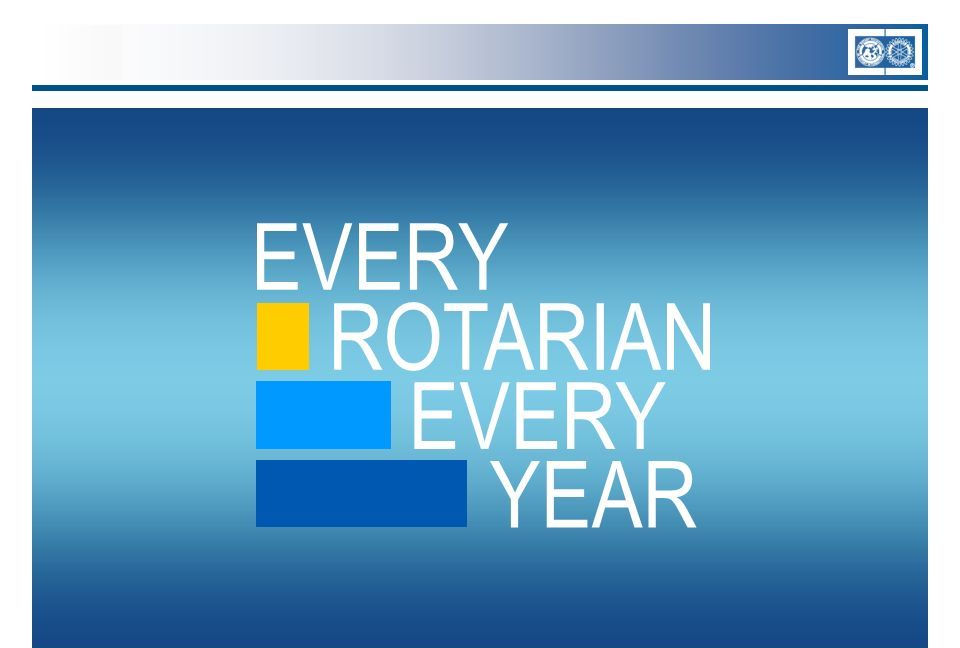 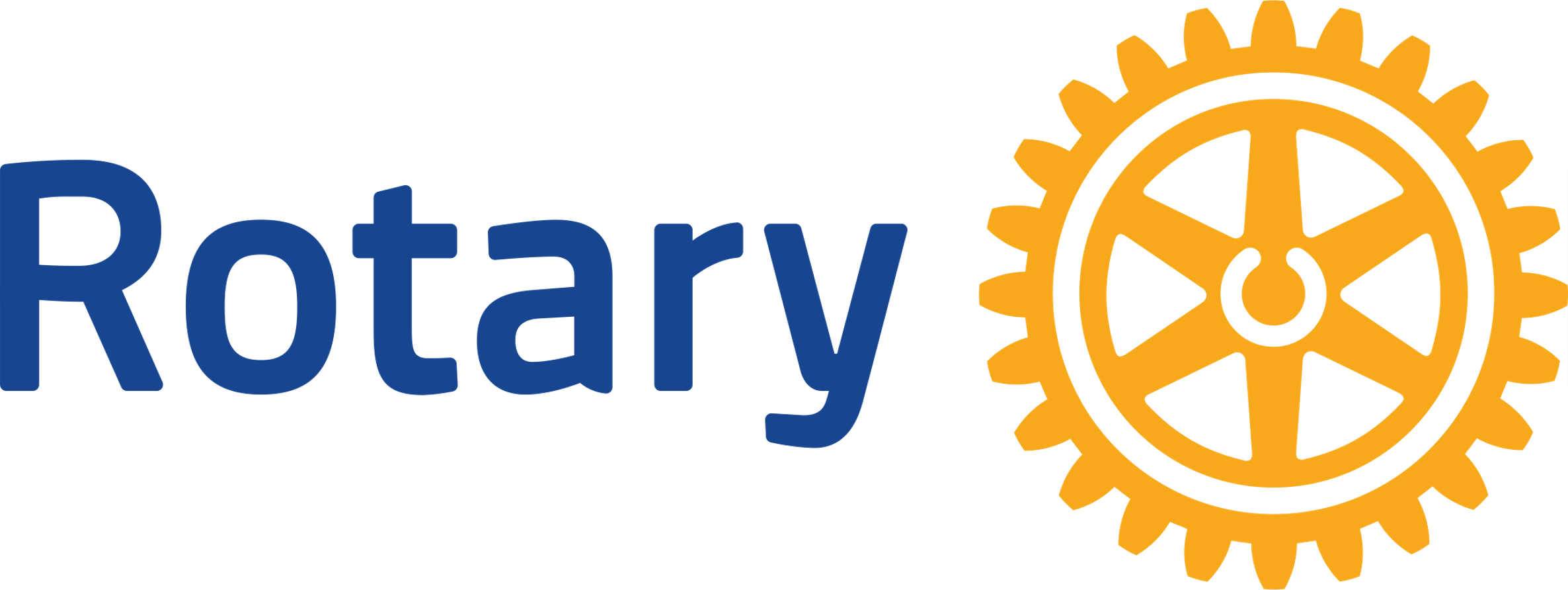 Foundation Annual Programs Fund:          Includes SHARE, the World Fund, and our areas of focus funds.
May 2024:  Youth Service Month
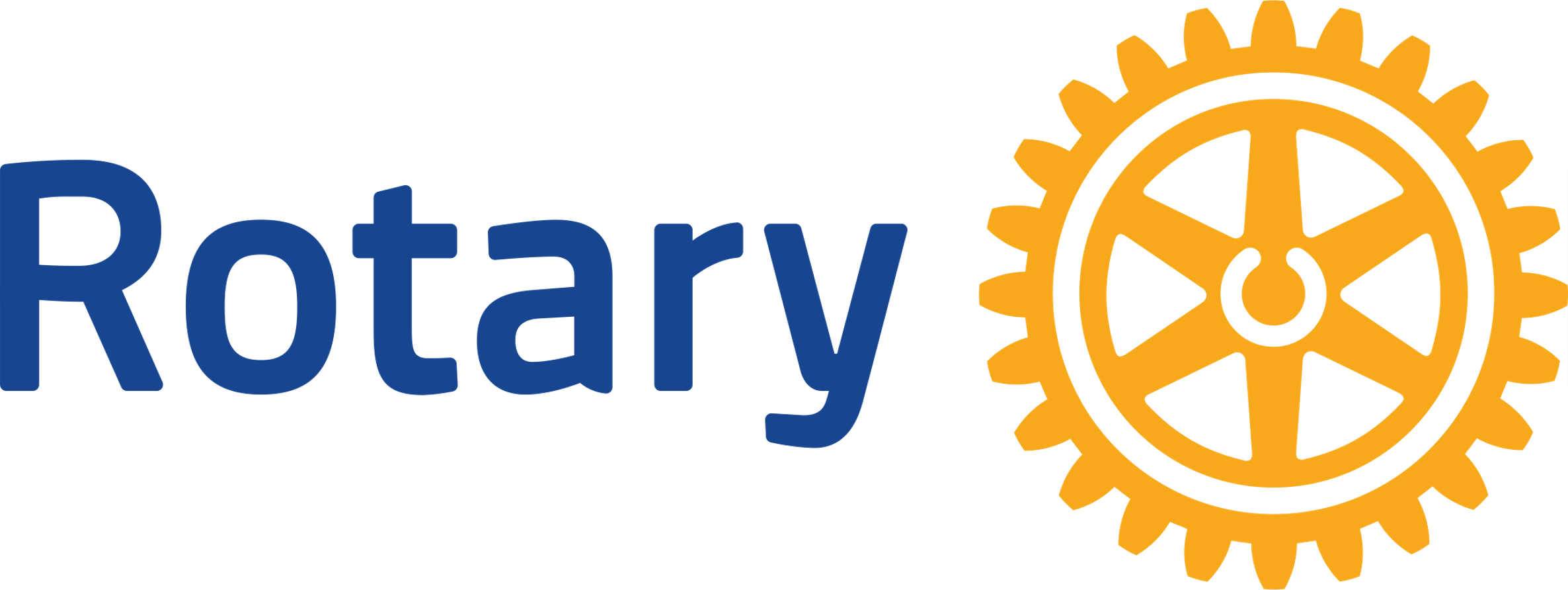 Plan end-of-year social and installation event
Order club awards or pins
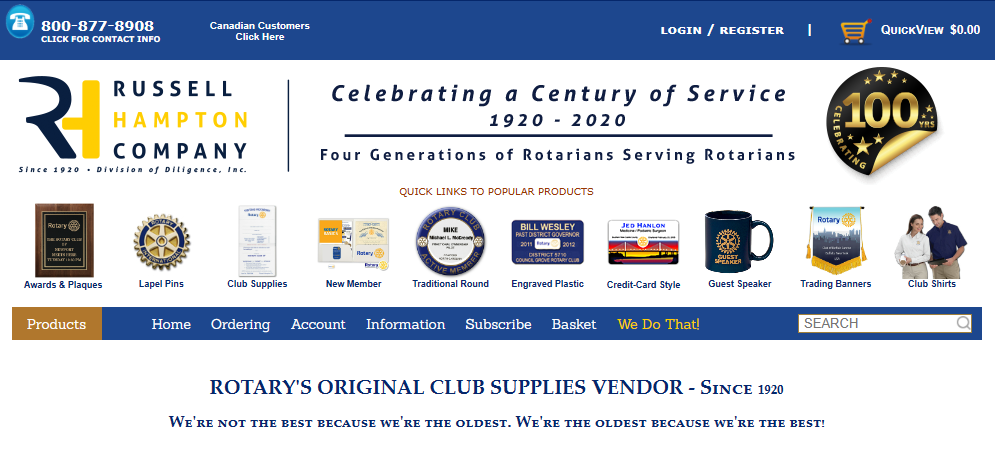 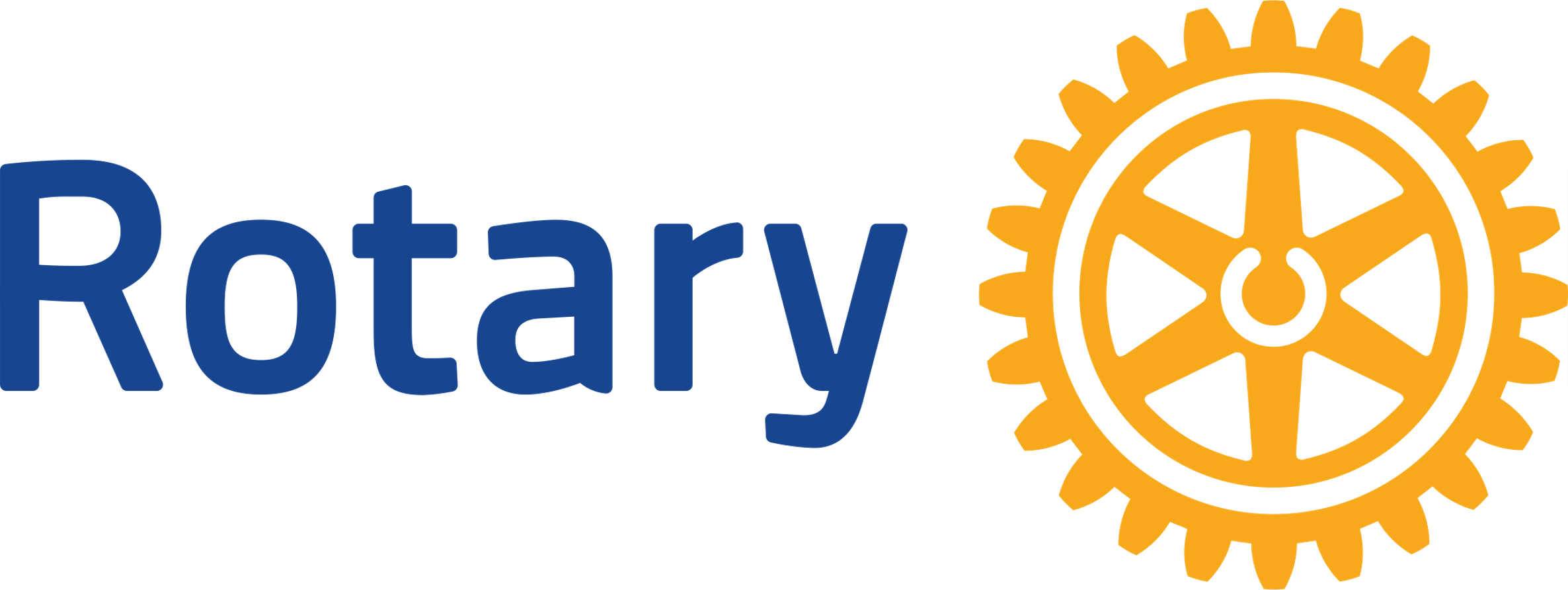 May 15 Due Date

Reach EREY status to be eligible for 2024-25 District and Global Grants.
District Grant project applications for 2024-25 due to the District Grants Committee

Be current on RI and District dues to be eligible for 2024-25 District and Global Grants.
May 2024:  Youth Service Month
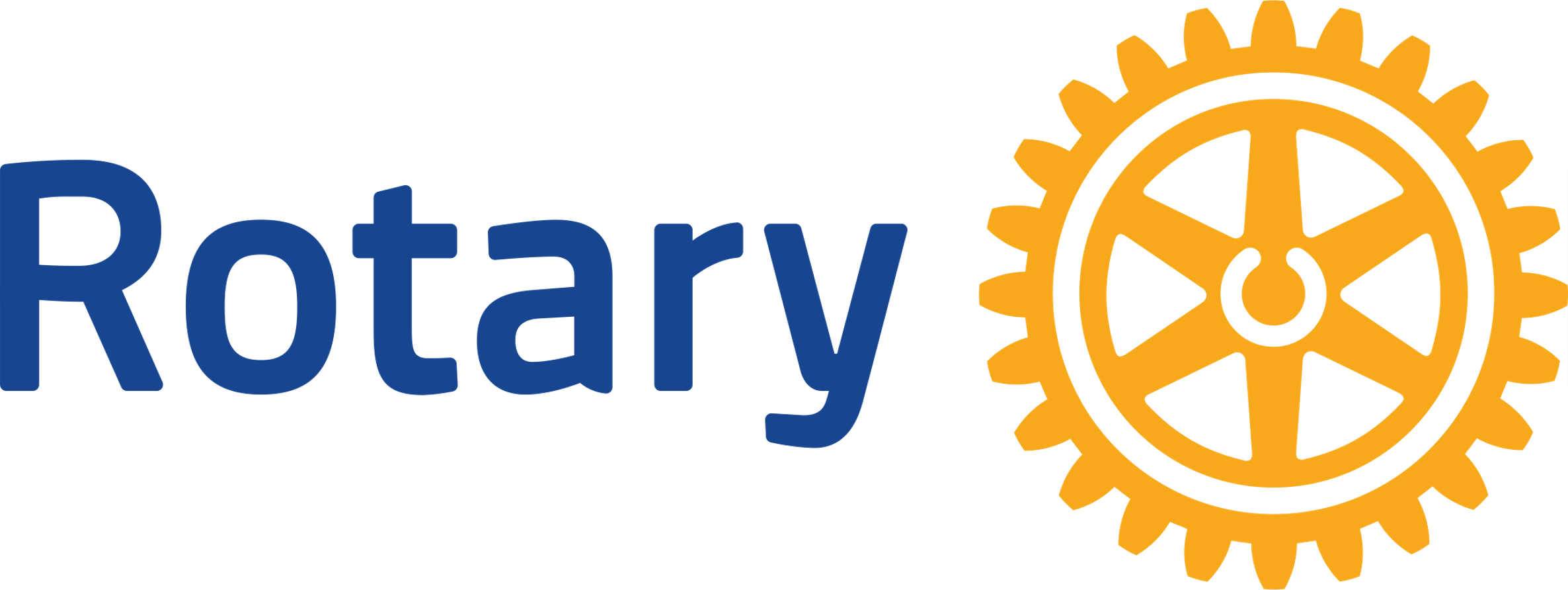 Presidents-Elect Attend PETS and District Assembly to hold office of Club President
Submit Leadership Citation to AG by 5/15/25
Submit Public Image Citation to District PI Chair by 5/15/25
Submit final  Foundation Annual Programs Fund to Foundation by 5/15/24
Attend the Rotary International Convention in Singapore on May 24-29, 2024
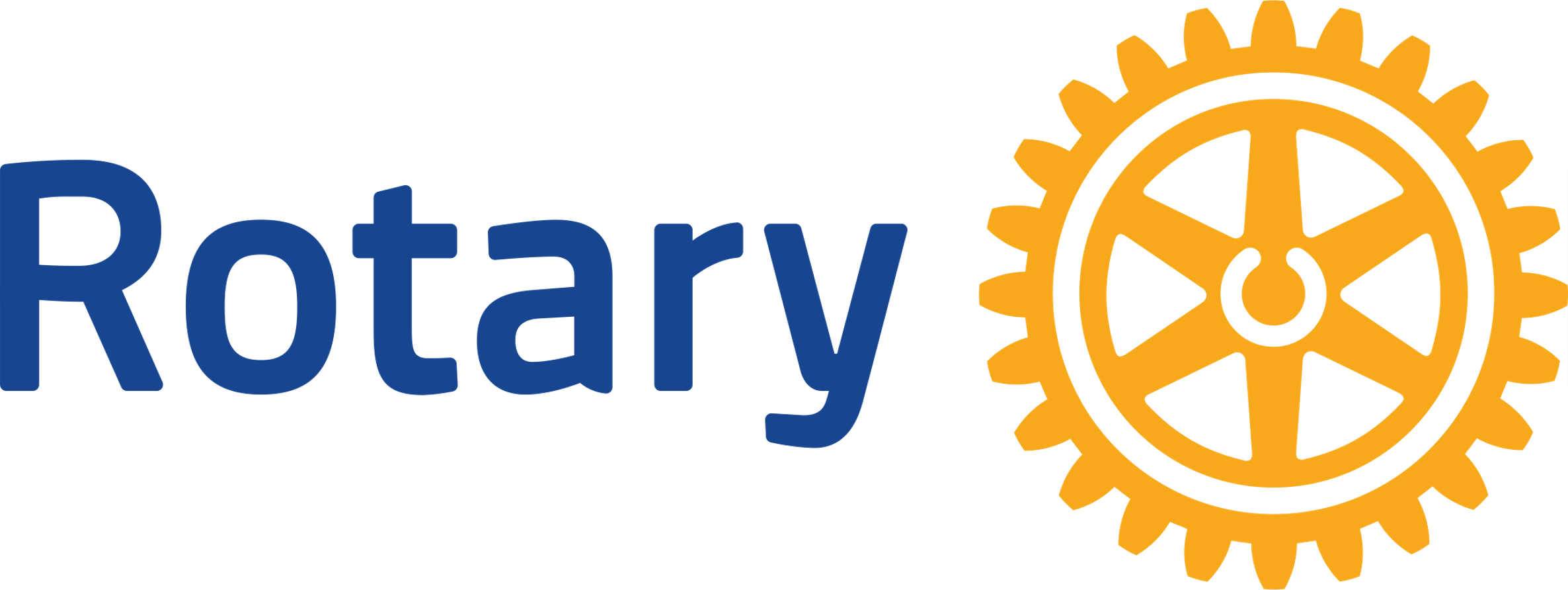 June 1 Due Date
• Applications for Global Ambassadorial Scholarships are due to the district 

• District submits final 2023-24 District Grant reports to the Rotary Foundation

• District submits District Block Grant 2024-25 application to the Rotary Foundation
June 2024: Rotary Fellowship Month
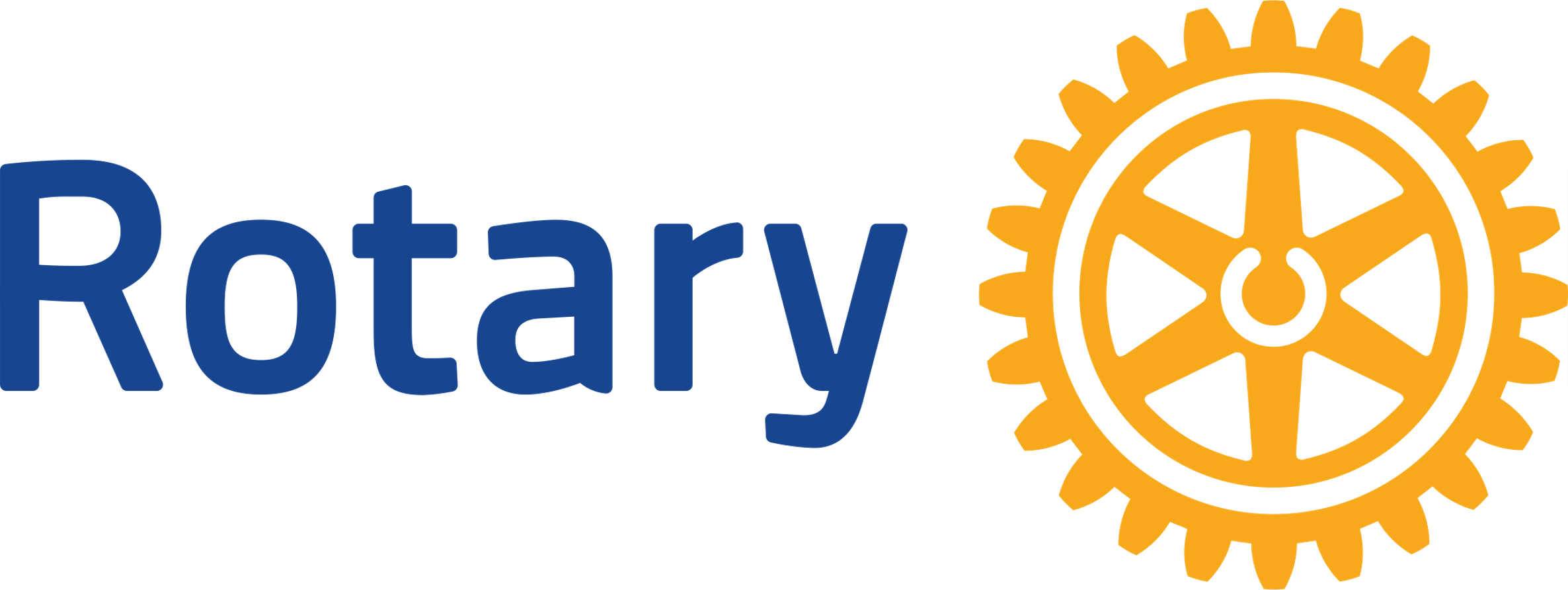 • Hold joint meeting with current & new officers & board to assure a smooth transition

• Presidential Citation for 2023-24 due 6/30/24, in Rotary Club Central

• Assist the President-Elect plan Club Assembly prior to PE taking office on July 1, 2024.
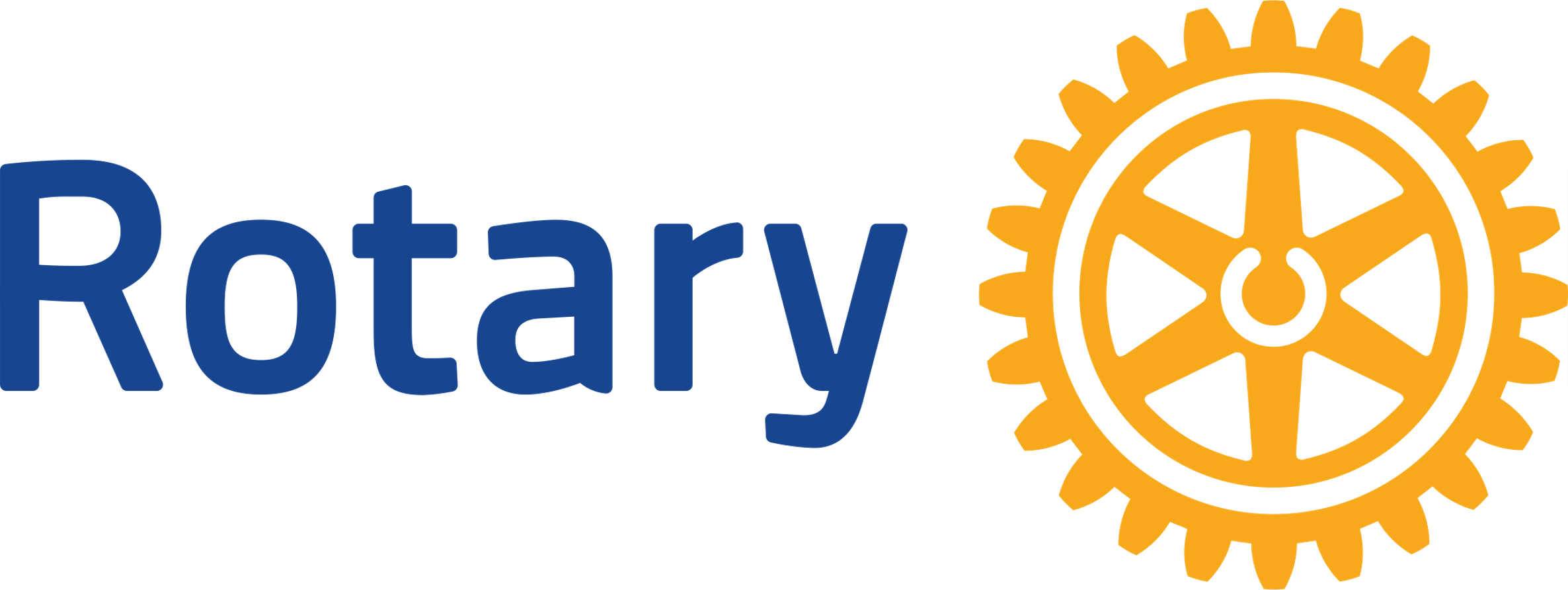 June 2024: Rotary           Fellowship Month
• District Governor Installation 6/29/24, in Columbia.

• Child Protection Policy due to AG by June 30, 2024.

• 2024-25 club goals due Rotary Club Central no later than 7/1/24.

• Semi-Annual Rotary International Dues NLT 7/1/24
US Volunteer Rate 2021 by Age, 2/23/24Volunteering in America: New U.S. Census Bureau, AmeriCorps Research
National Demographics
While formal volunteering rates dropped from 2019 to 2021 in every demographic group, informal helping rates largely remained steady.

Trends in formal volunteering 2019-2021:
The rate drop was substantially larger for women (8 percentage points) than men (5 percentage points) but women continued to volunteer at a higher rate.
US Volunteer Rate 2021 by Age, 2/23/24Volunteering in America: New U.S. Census Bureau, AmeriCorps Research
Generation X (ages 41 to 56 in 2021) had the highest rate of all generations.
People ages 16-17 had the highest rate of all age groups at 28%, followed by people ages 45 to 54 at 27%. 
Parents with children under 18 formally volunteered at a higher rate (30%) than those without children in their household (21%).
US Volunteer Rate 2021 by Age, 2/23/24Volunteering in America: New U.S. Census Bureau, AmeriCorps Research
Many helped informally:

Baby boomers, born 1946 – 1964, had the highest rate (59%) of all generations
Veterans helped their neighbors at a rate of 59%, 8 percentage points higher than nonveterans.
People with children under age 18 helped at a higher rate (58%) than those without children in their household (49%).
Thank you!
Dr. Hough-Everage
aka Hough (Huff)
Rotary Club of Cheraw
doc.ed.alh@gmail.com
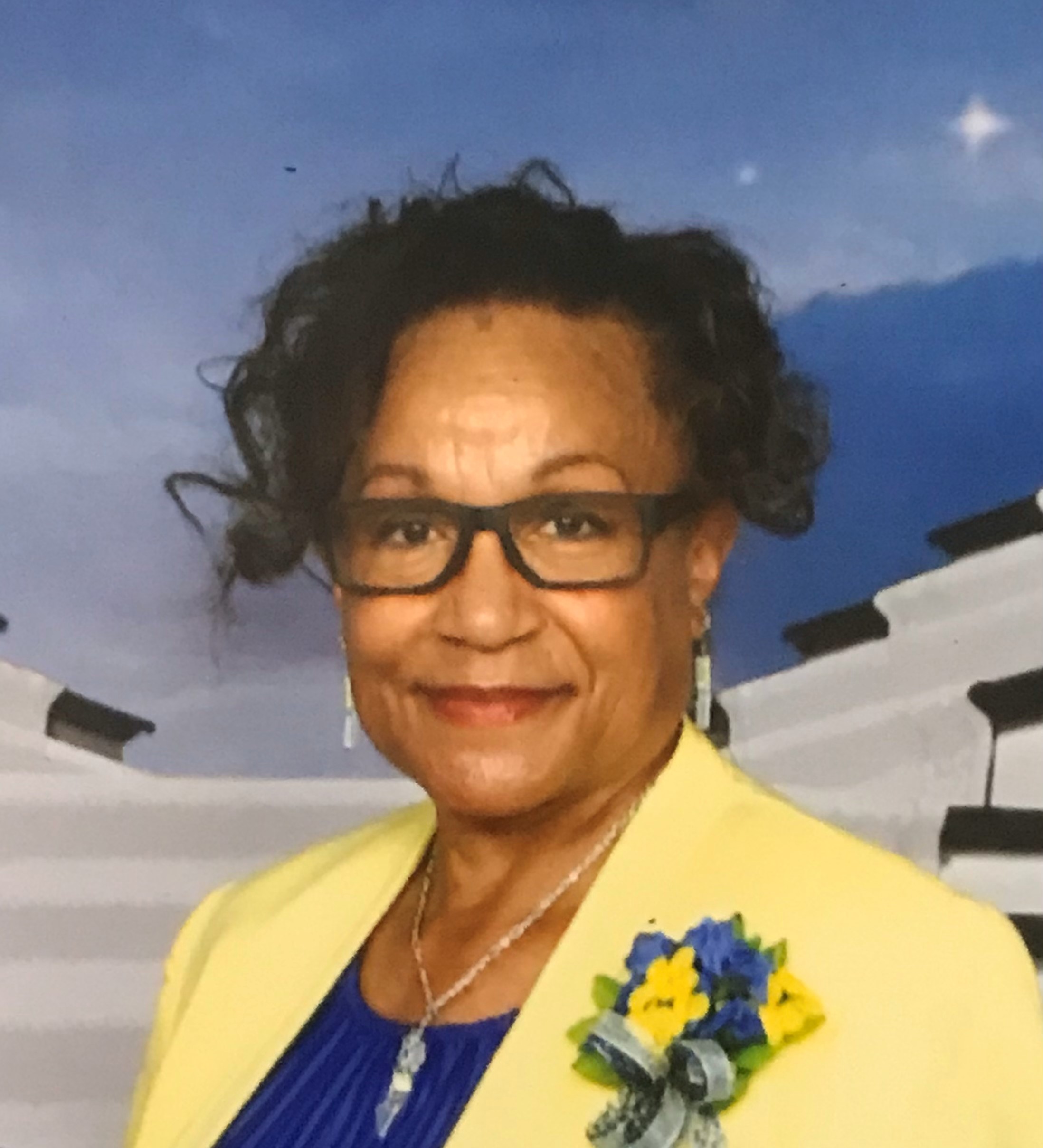